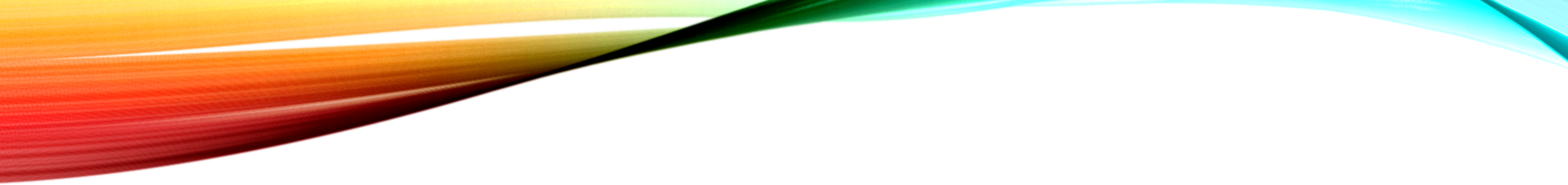 Part II
Data Management
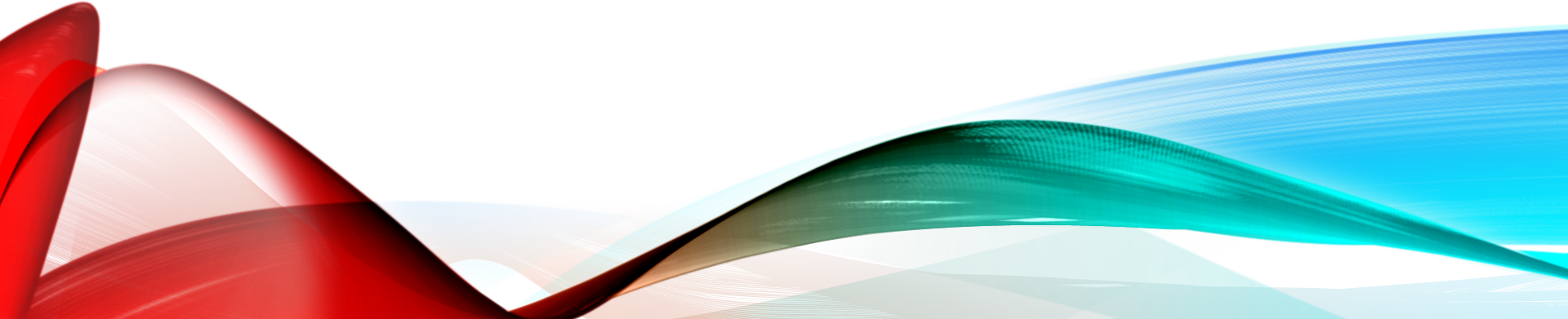 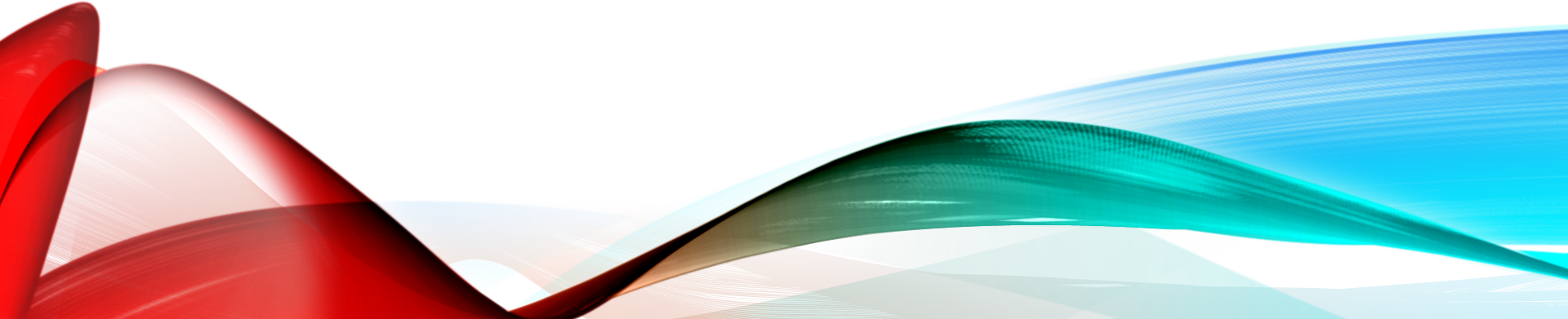 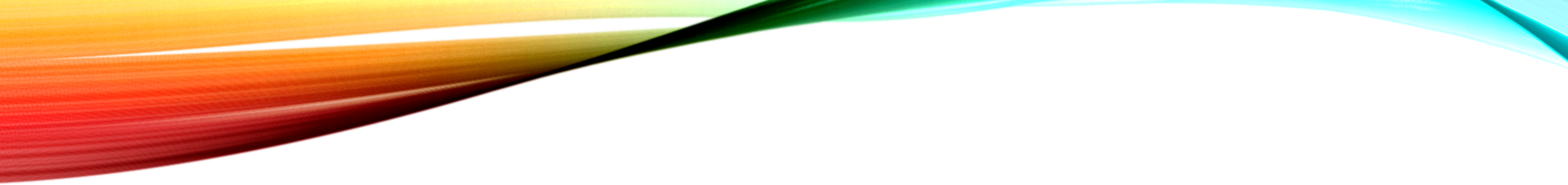 Data Management (decisions …)
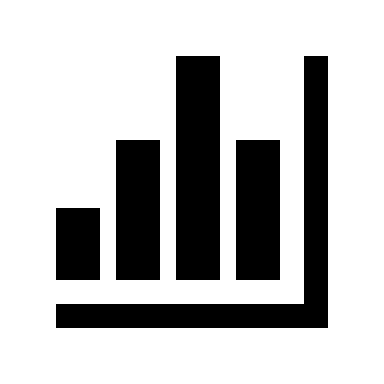 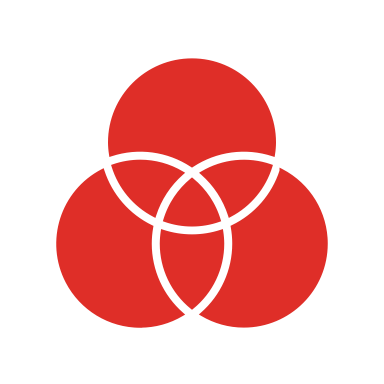 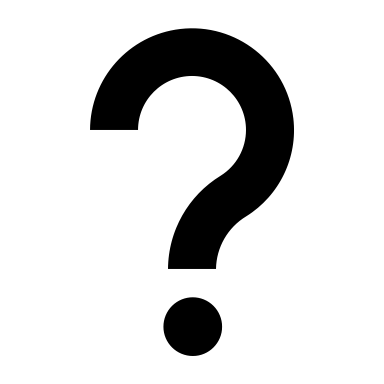 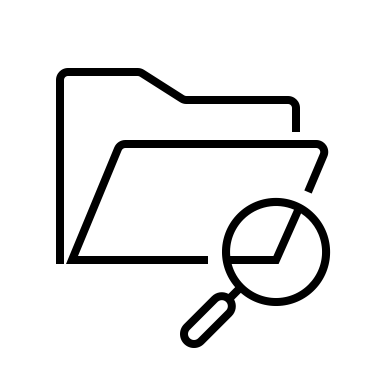 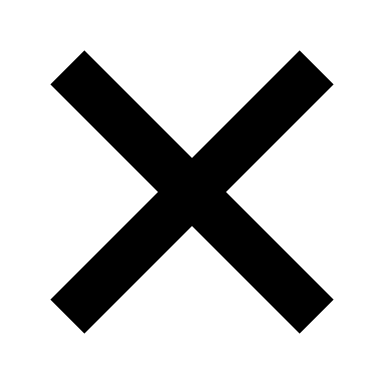 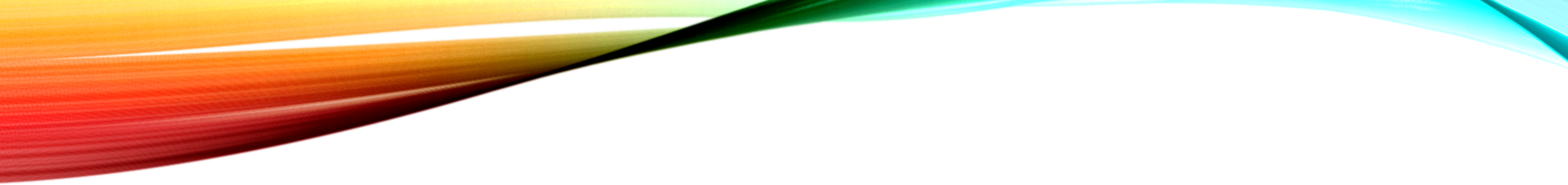 Key Data Management Steps
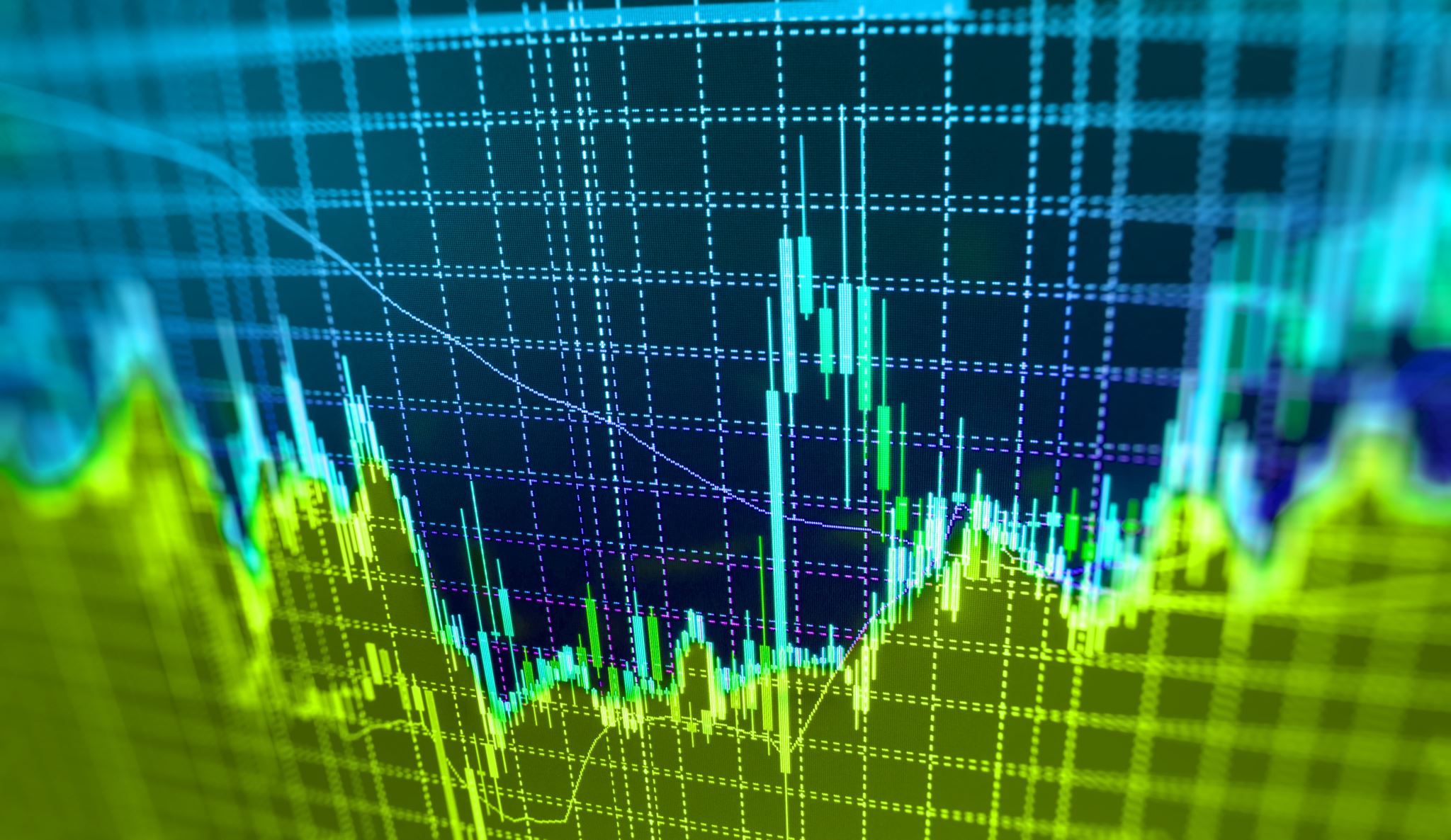 Data Reduction Techniques
Basics of CFASimple Structure
y1
e1
1
f1
2
y2
e2
3
e3
y3
e4
y4
4
f2
5
e5
y5
6
e6
y6
Complex Factor Loading
y1
e1
1
f1
2
y2
e2
3
e3
y3
y4
4
f2
5
y5
6
y6
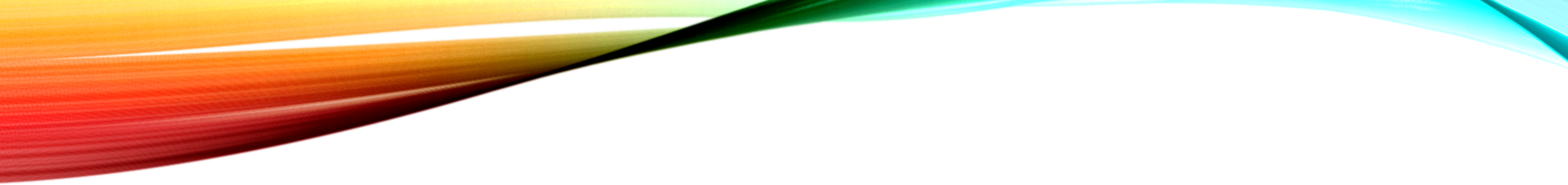 Examples of CFA in Medical Research
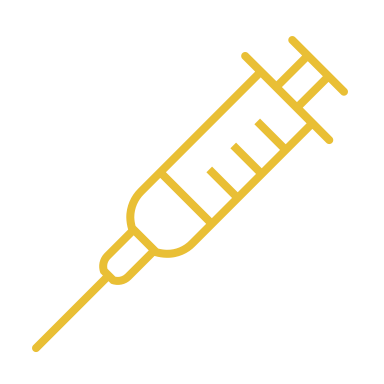 Examples of “Hypothetical Constructs”
In depth look at CFA
CFA Model of JSPE
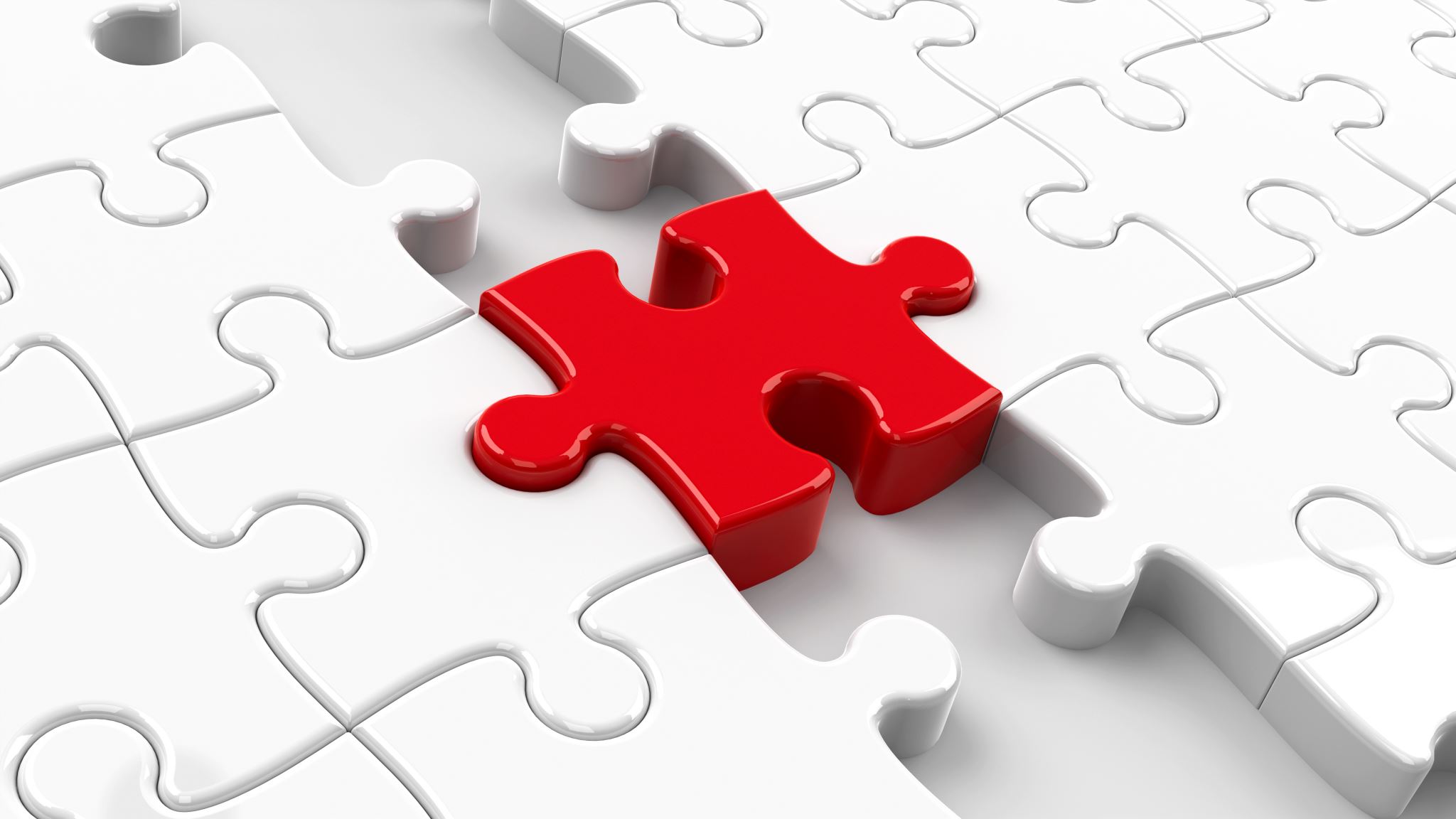 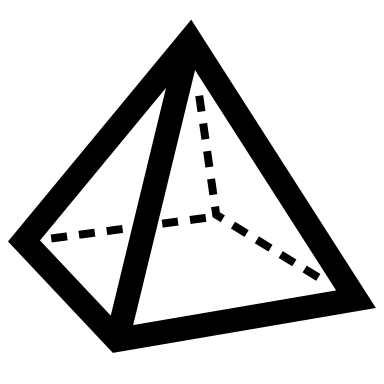 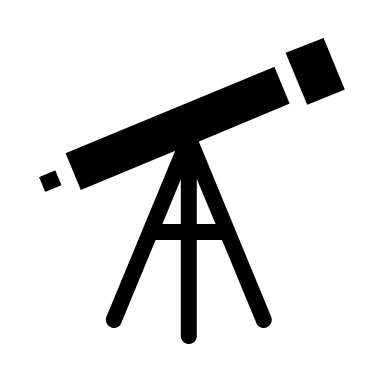 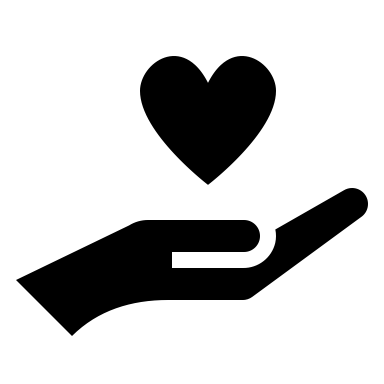 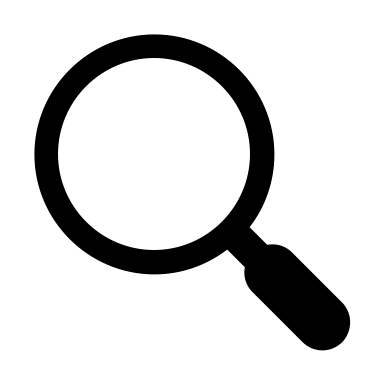 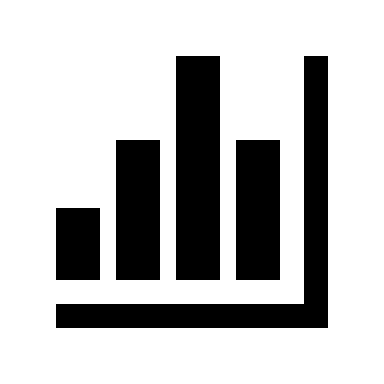 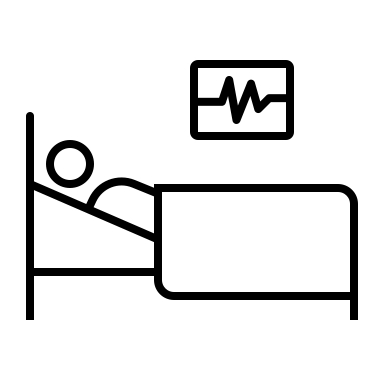 CFA Model of JSPE
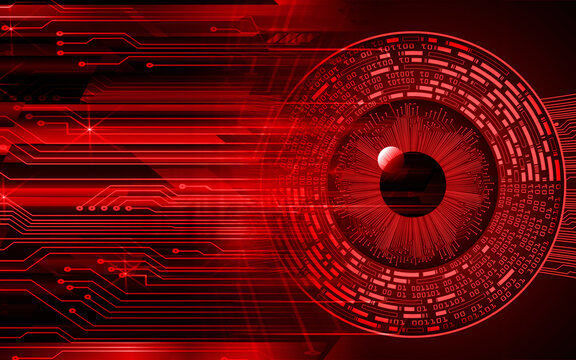 Levels of Aggregation
F1
F2
x1
x2
x3
x4
scale1
scale2
scale3
Super Factor
Doctor-Patient Communication
F4
F3
F1
F2
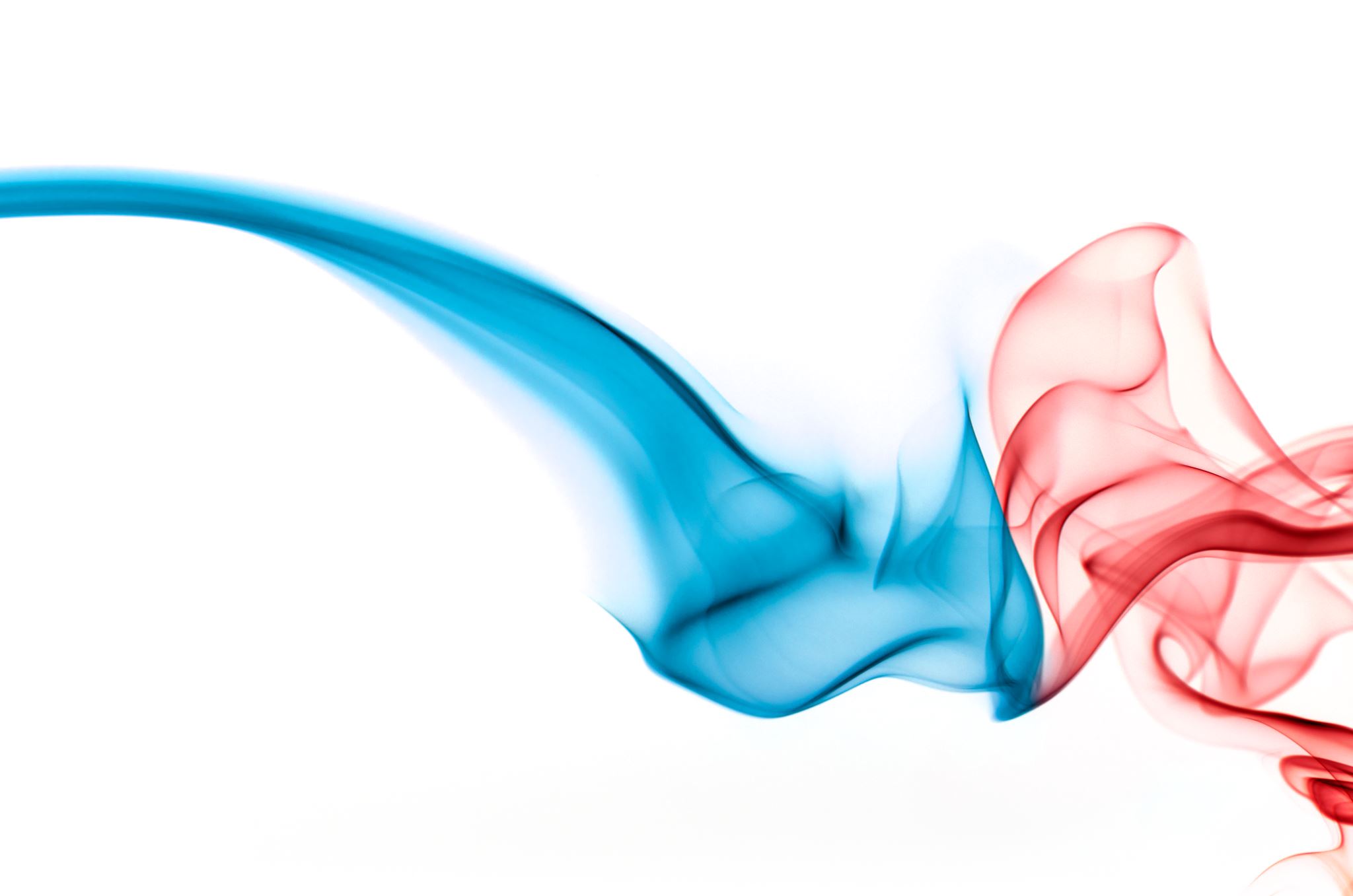 Part III
Statistical Analysis of Survey Data
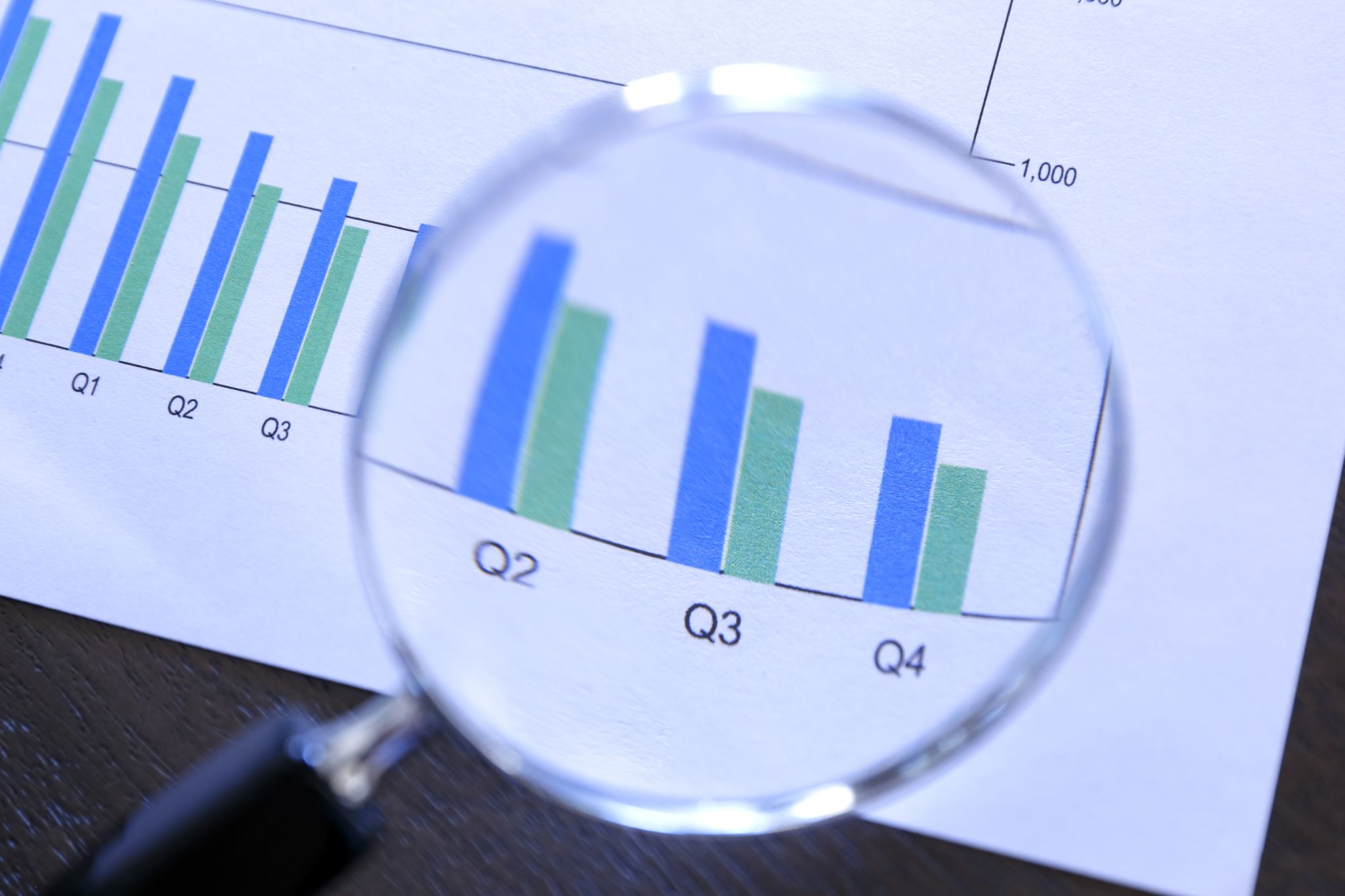 Statistical Analysis (more decisions …)
Reporting Survey Results (even more decisions …)
Survey Weights
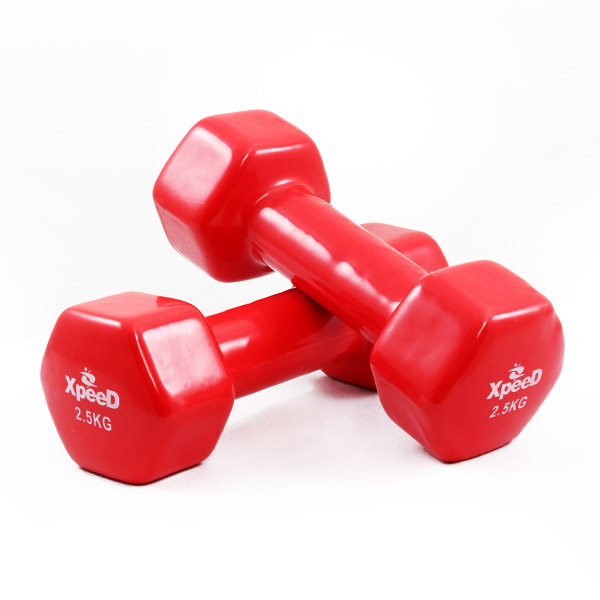 Survey Weights
More about Survey Weights
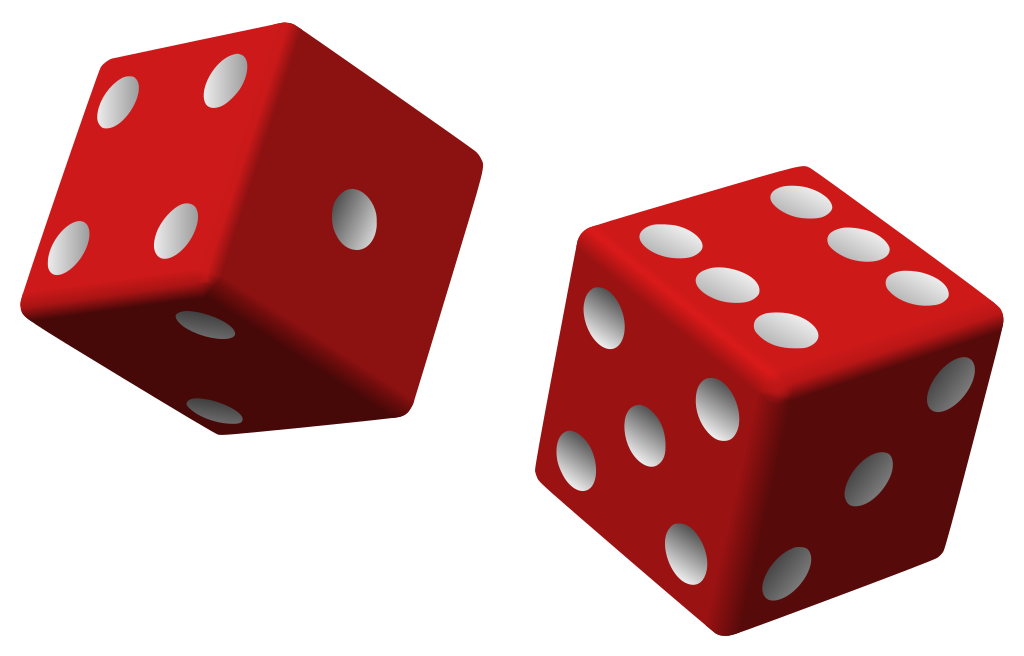 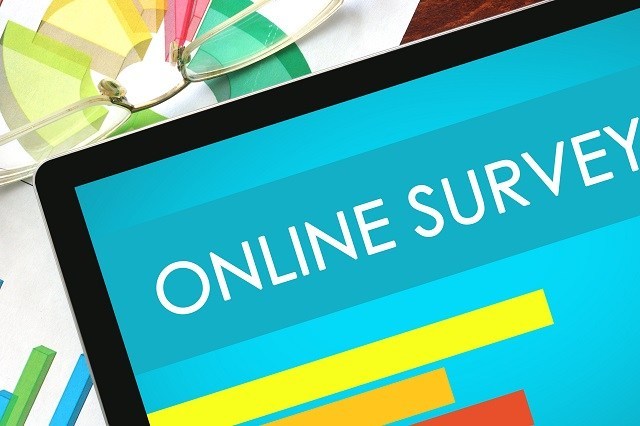 Types of Survey Weights
Design Weights  (complex surveys) 
Post-Stratification Weights (Non-response and selection)
Frequency weights to smooth infrequent events (i.e., drug use can be weighted by the probability of occurrence)
Weights are needed …
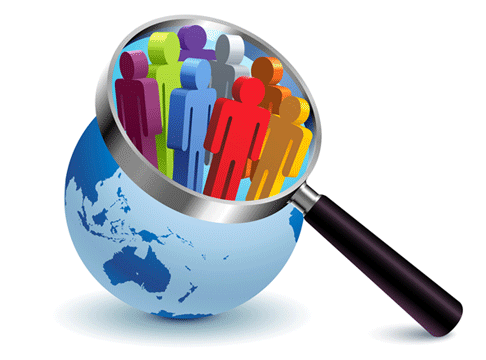 Demographics (e.g., older, less educated, minorities)
Personality (i.e. conscientiousness vs. neuroticism)
Poverty (i.e., digital divide or access to computers)
Political Affiliation (attitudes and beliefs)
Types of Survey Weights
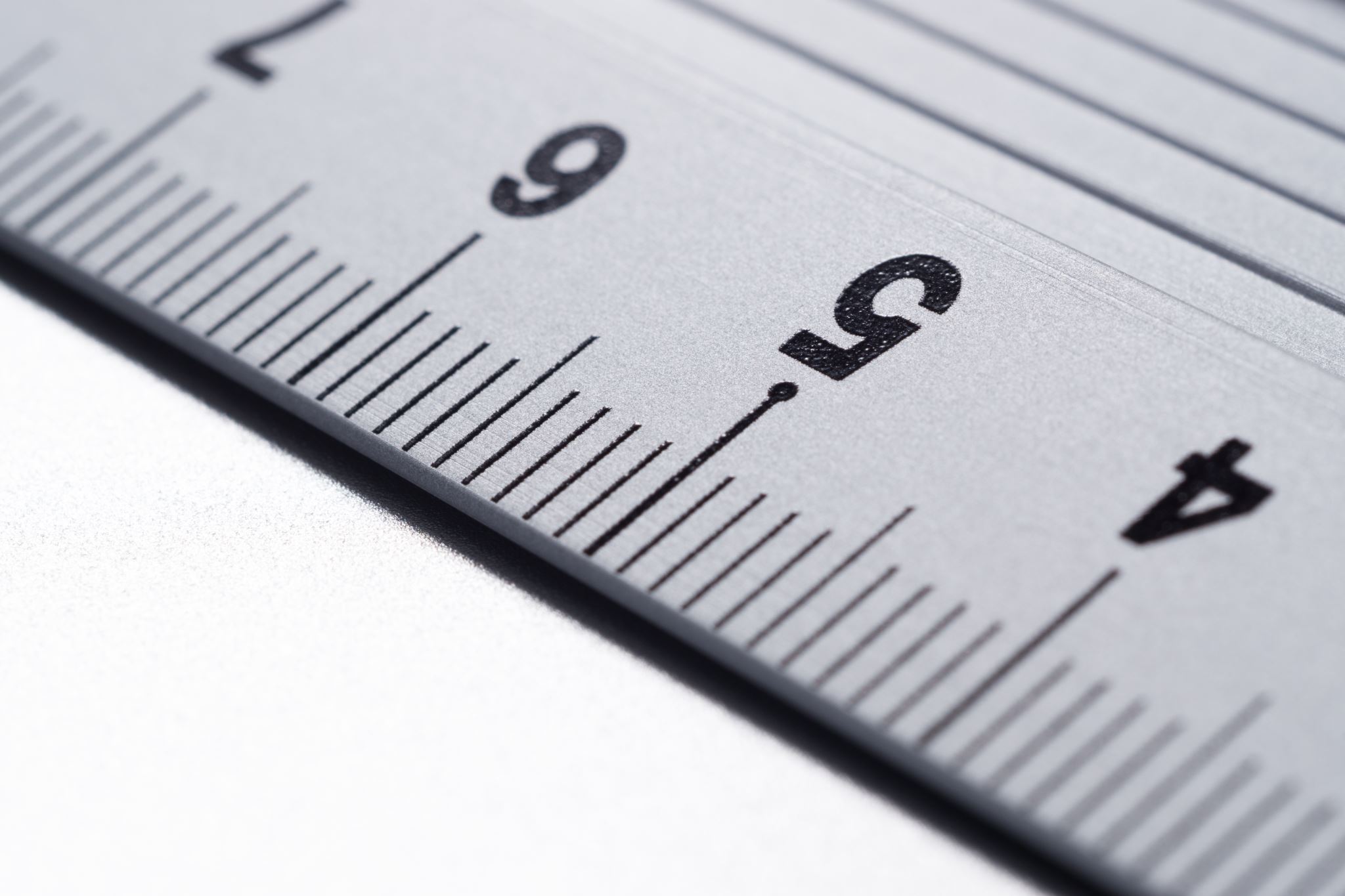 Survey of medical providers and prior authorization
Use available information to paint a picture of factors that may contribute to non-response/selection
Organizational Information
Iterative Raking (software solutions) is often used to combine information when multiple weights are present
Post-Stratification Weights
Design Effects
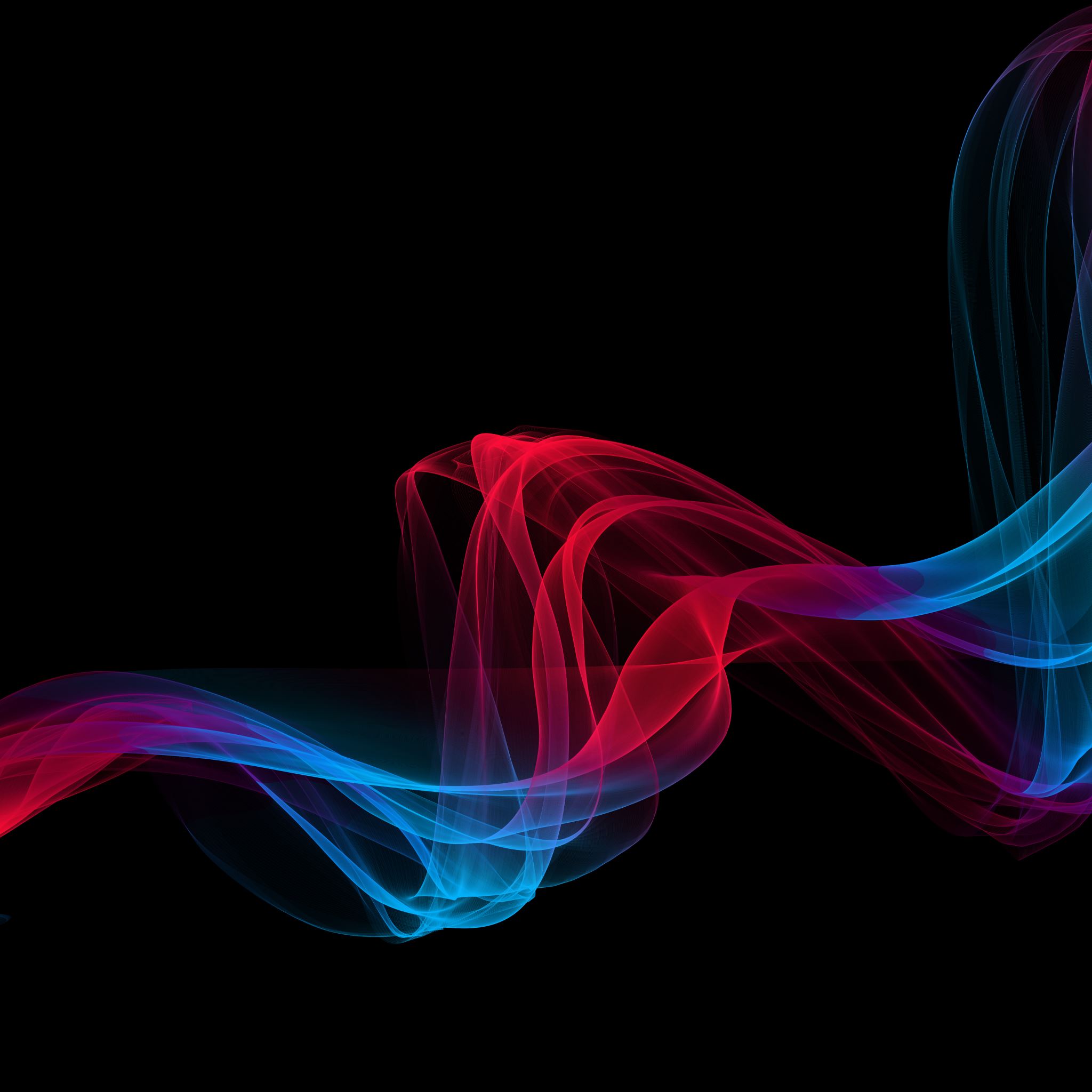 Design Effects
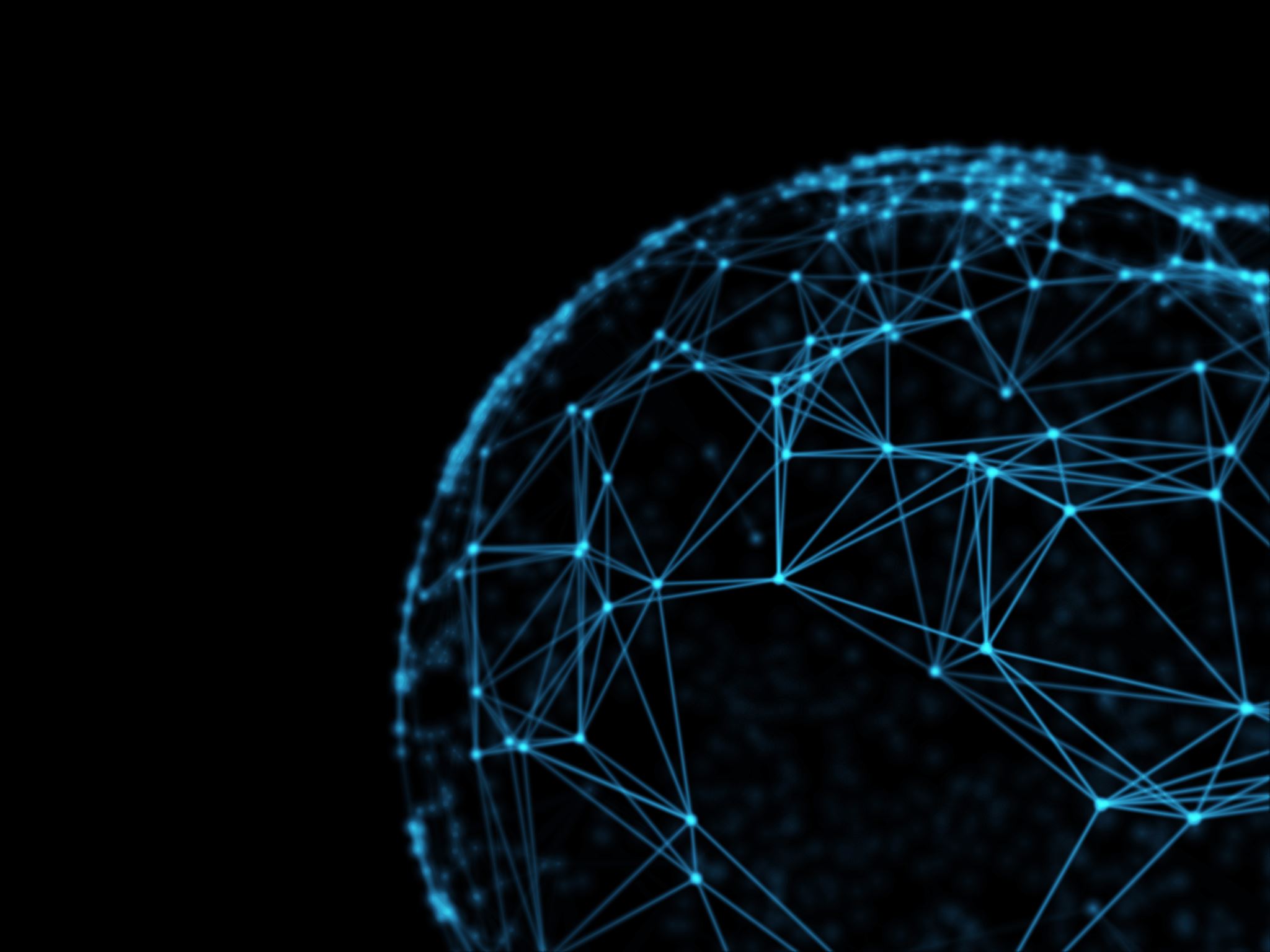 Real World?
ClusterinG
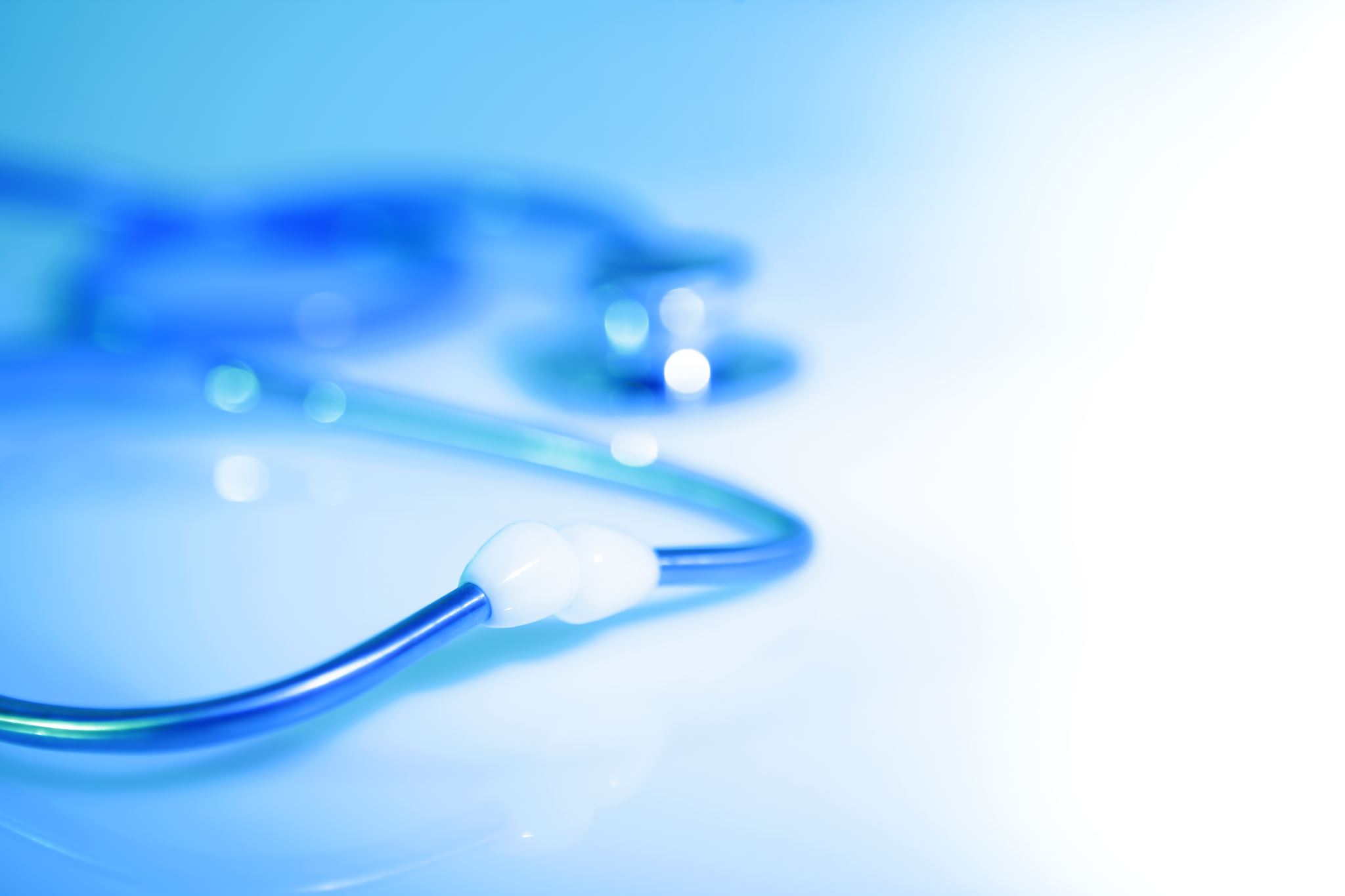 Patients within clinics
Clinics within regions
Students within classrooms
Classroom within school
Geriatric patients within nursing homes
Variance Inflation
Variance inflation factor is the amount of variance adjustment made to the person-level variance to account for the magnitude of clustering within the data. VIF is calculated as follows: VIF = (1 + [n – 1] ), where n = the average number of students within schools or clinics (and may be computed as the harmonic mean when school [or clinic] sizes greatly vary) and  (rho) is the intraclass correlation (ICC).
When weighting the data is a concern (there is variability in the weights as they are all not equal); lead to overestimation of variance in the model …
 
F = 1 + CV(wi)2
where CV(wi) is the coefficient of variation of the weights (wi)
VIF is an adjustment after base weights have been applied
Using the VIF can be problematic if the sample sizes in adjustment cells are small
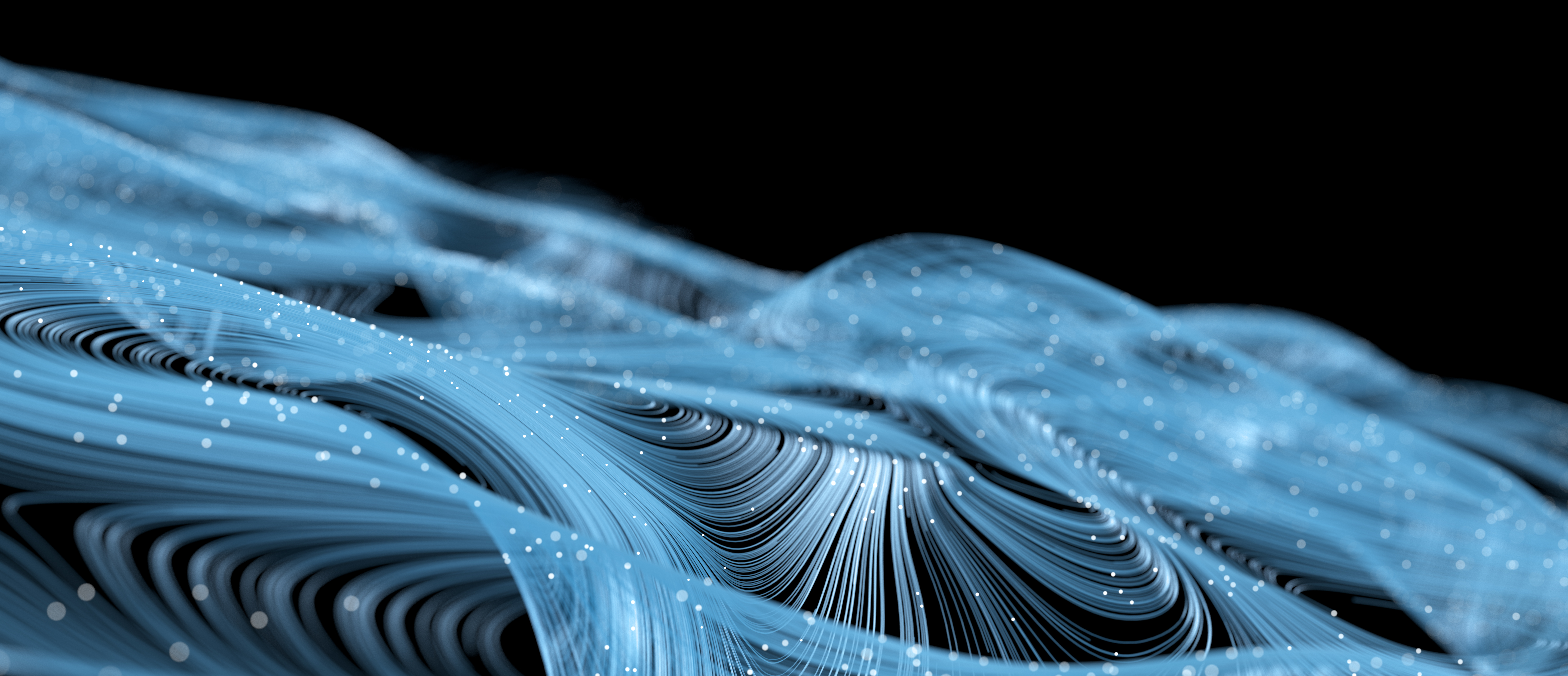 AssumptionS
Shifting GearS
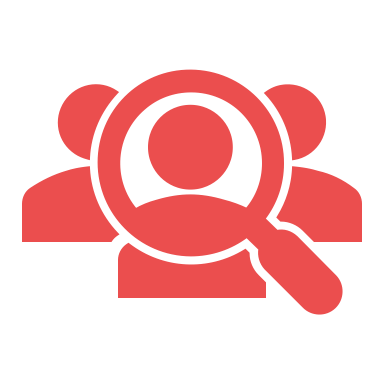 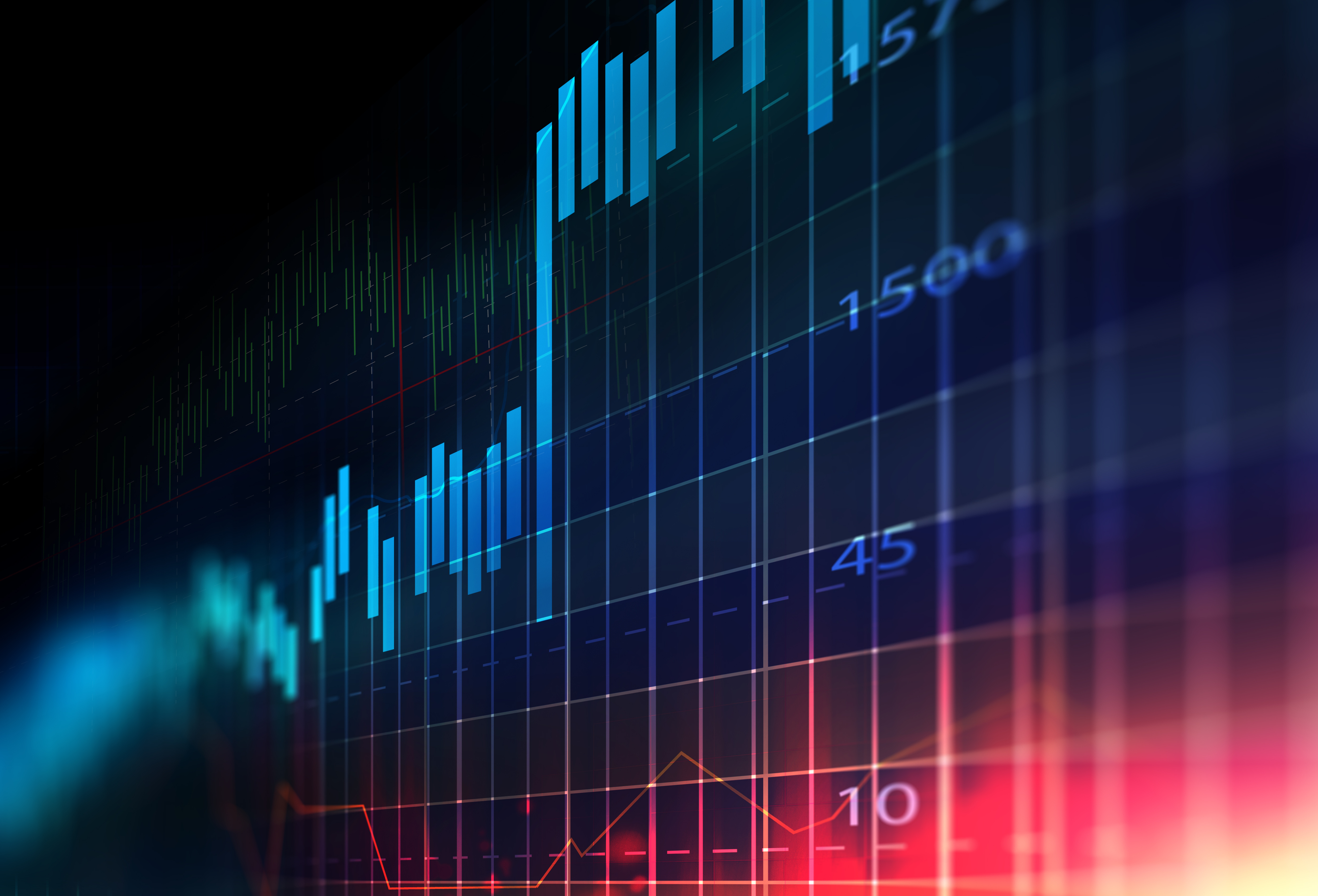 Variable-Centered Analyses
Person-Centered vs. Variable-Centered Analyses
or, “The search for typologies”
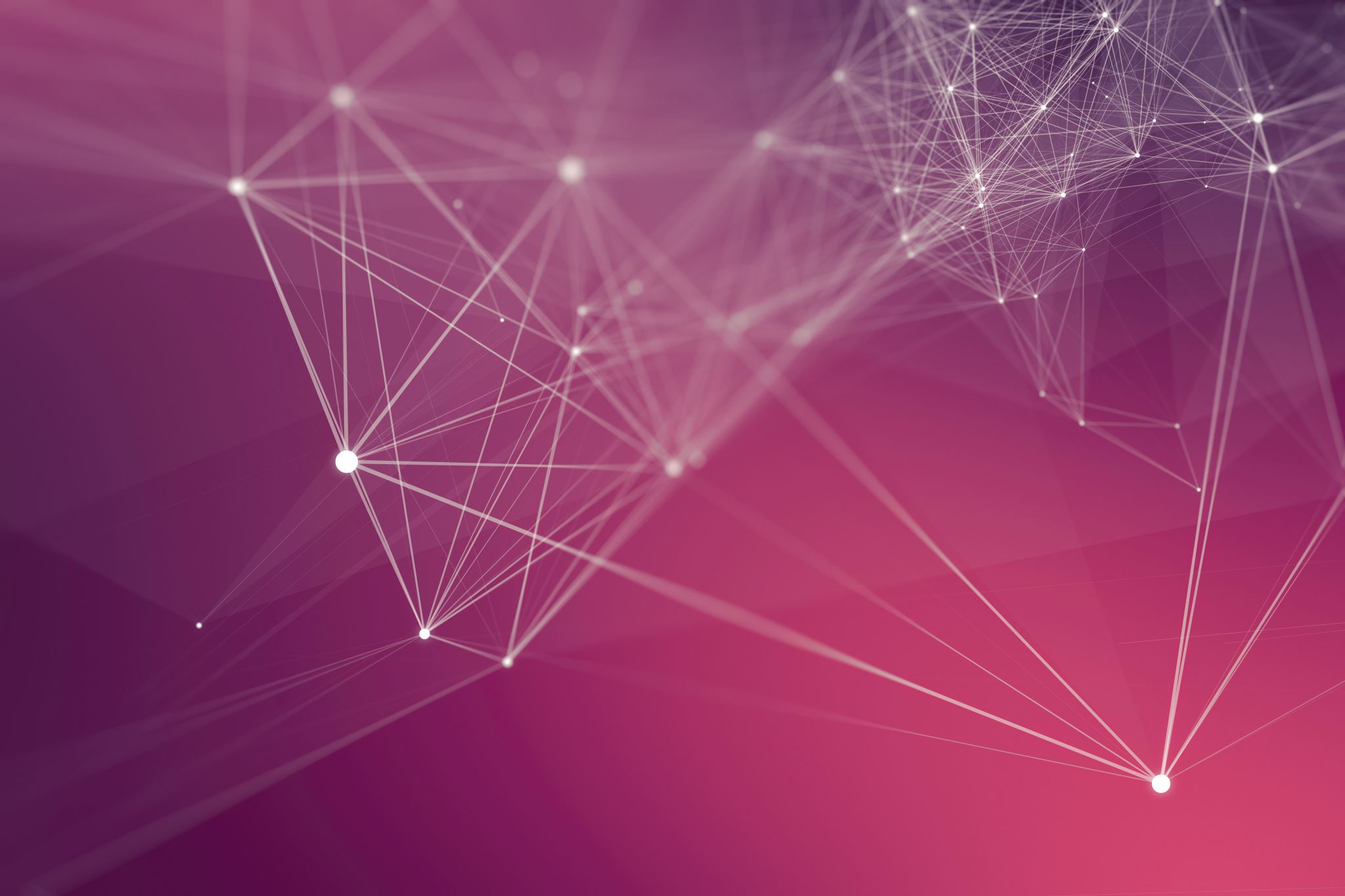 Variable-Centered Analyses
All using covariance structure as the focus
Typical Linear Regression Model
1
Outcome
Predictor
Demographics
Covariates
Confounds
Assumptions of Variable-Centered Analyses?
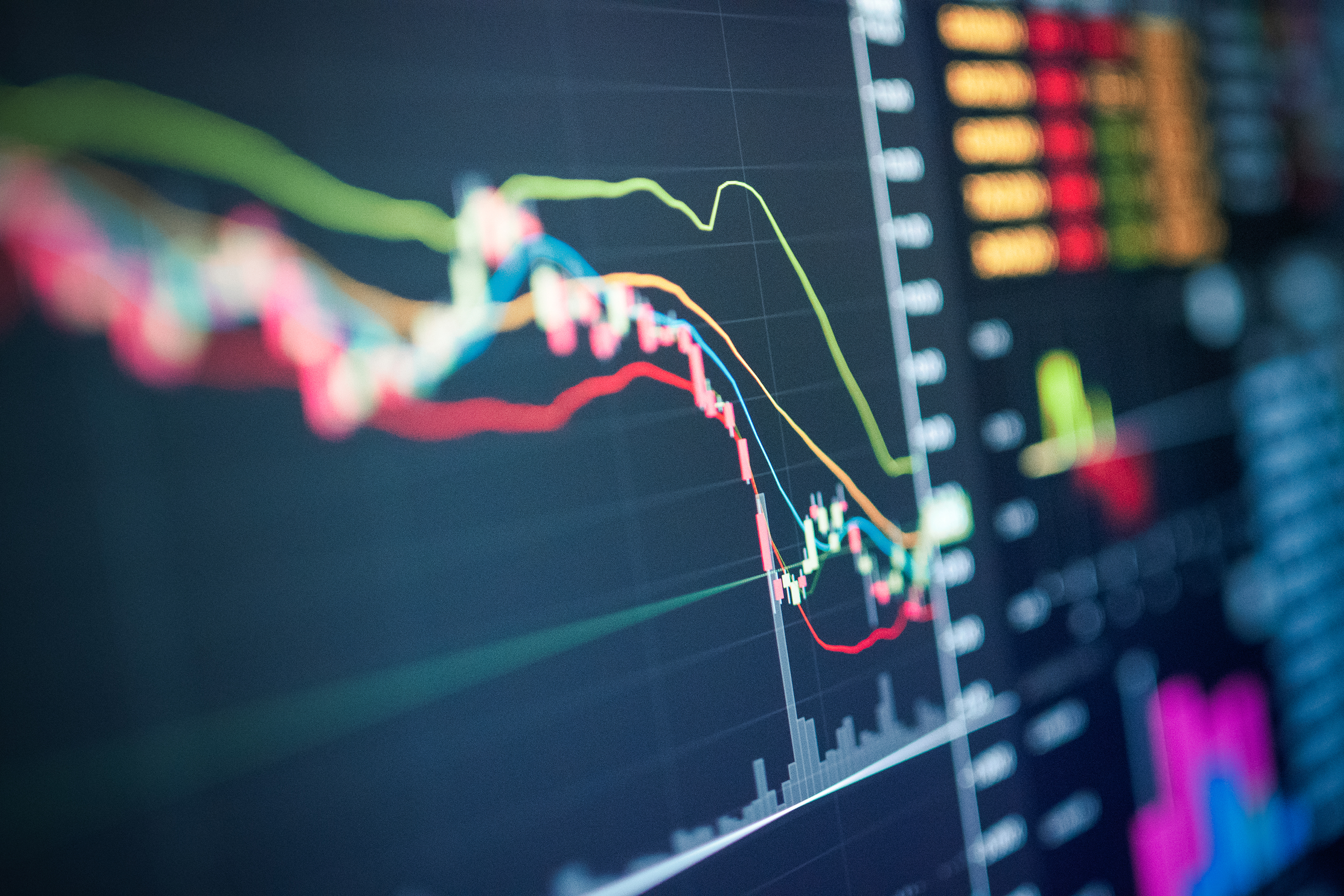 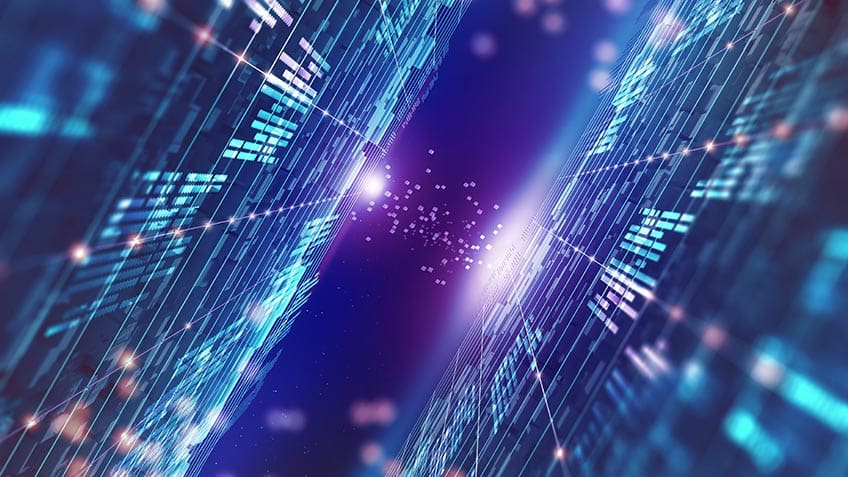 Person-Centered Analyses
Person-Centered Analyses
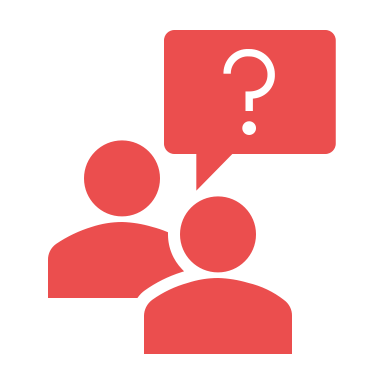 Pictorial Representation of LCA
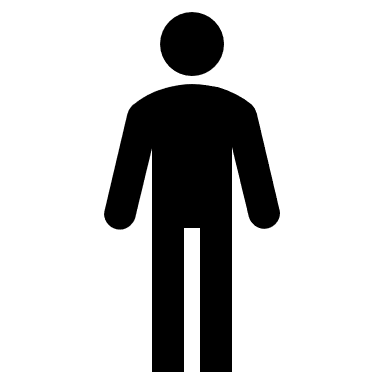 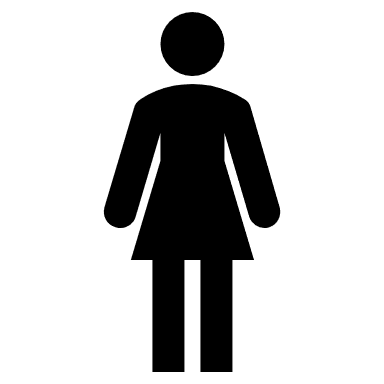 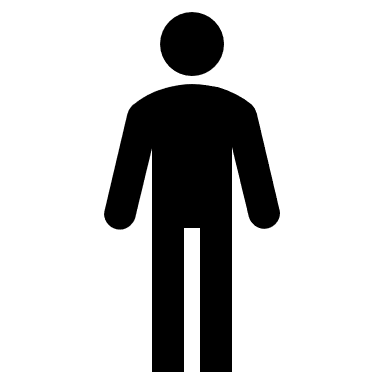 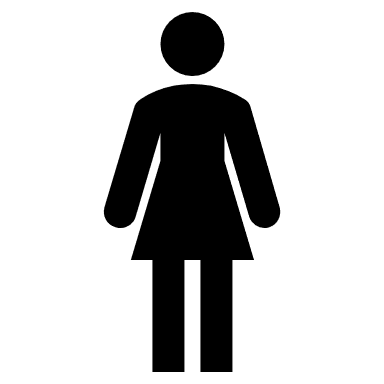 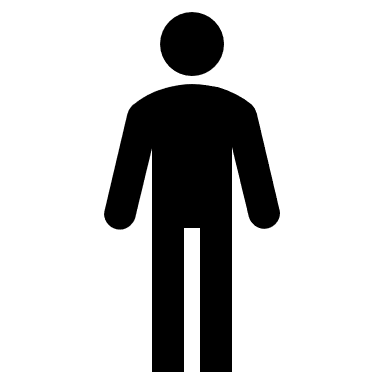 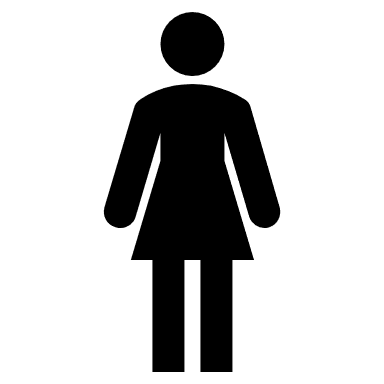 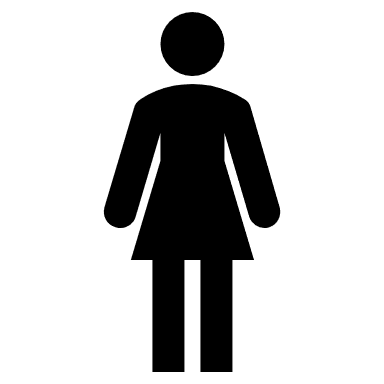 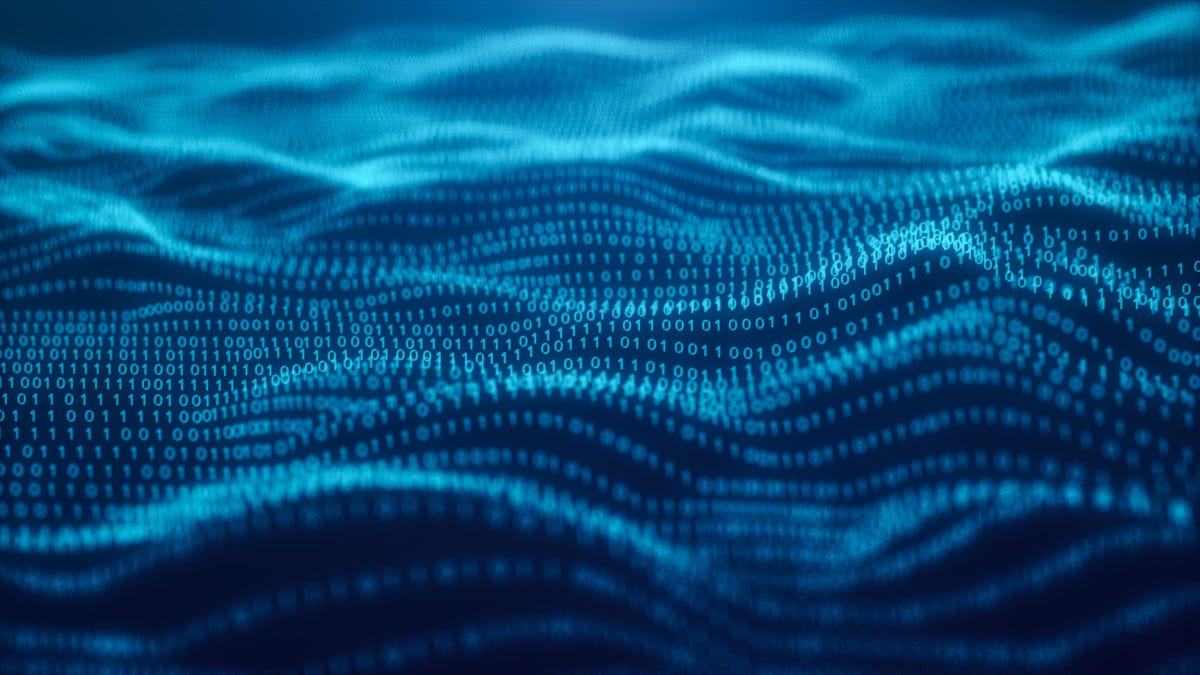 What is a response pattern?
What is a typology?
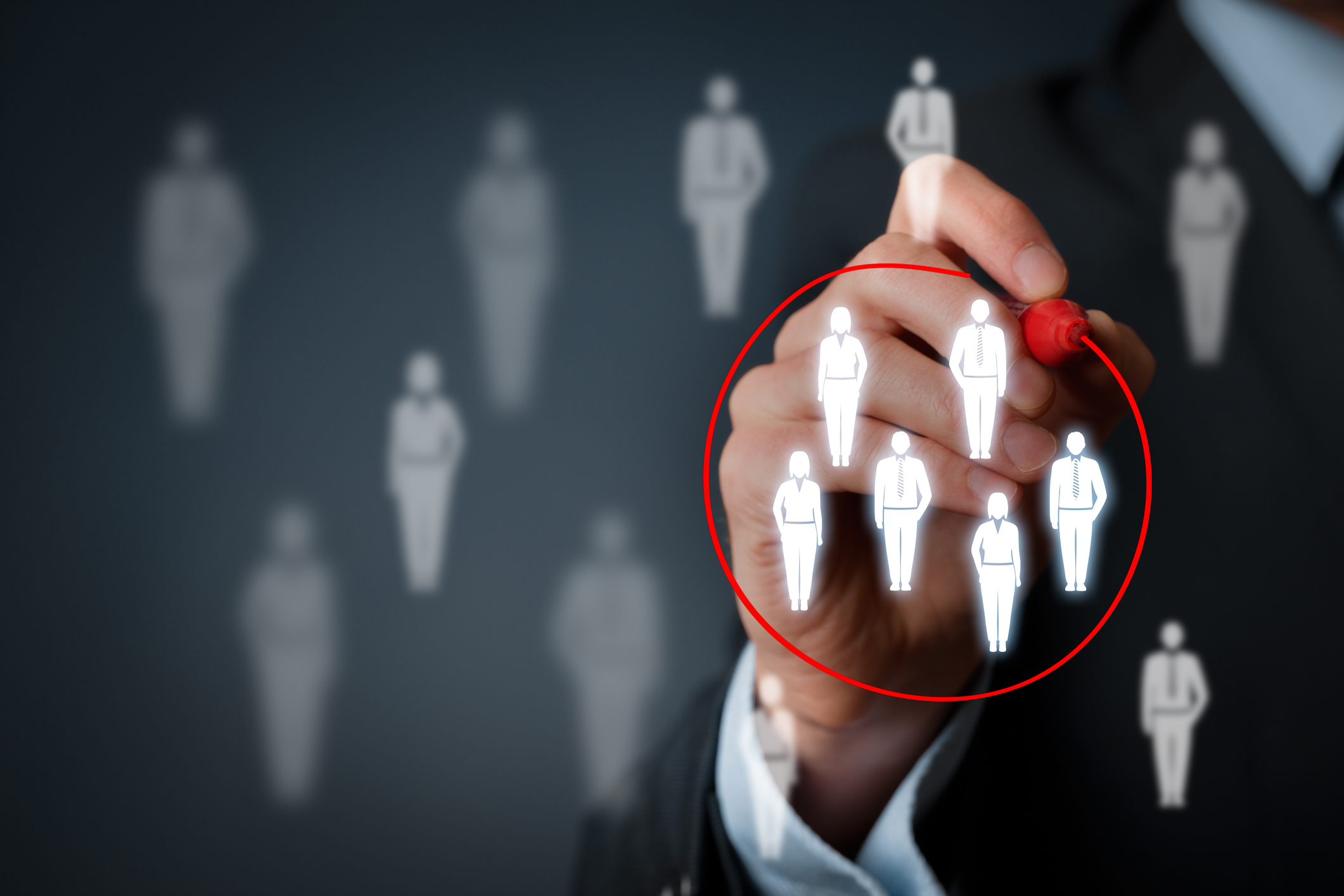 With cross-sectional studies, typologies are “classes” or subgroups that share behavioral similarity (i.e., coping strategies) 
With longitudinal studies (LTA), typologies are “statuses” as membership can fluctuate over time (people move from one status to another).
People within a class (or status) share common response profiles, they act in a similar fashion, share characteristics that are defining based on how they respond to survey questions
Examples of classes
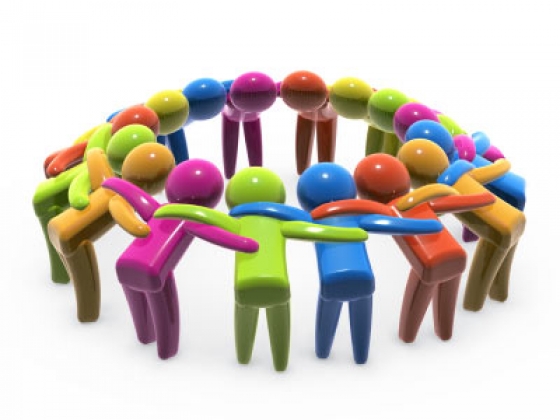 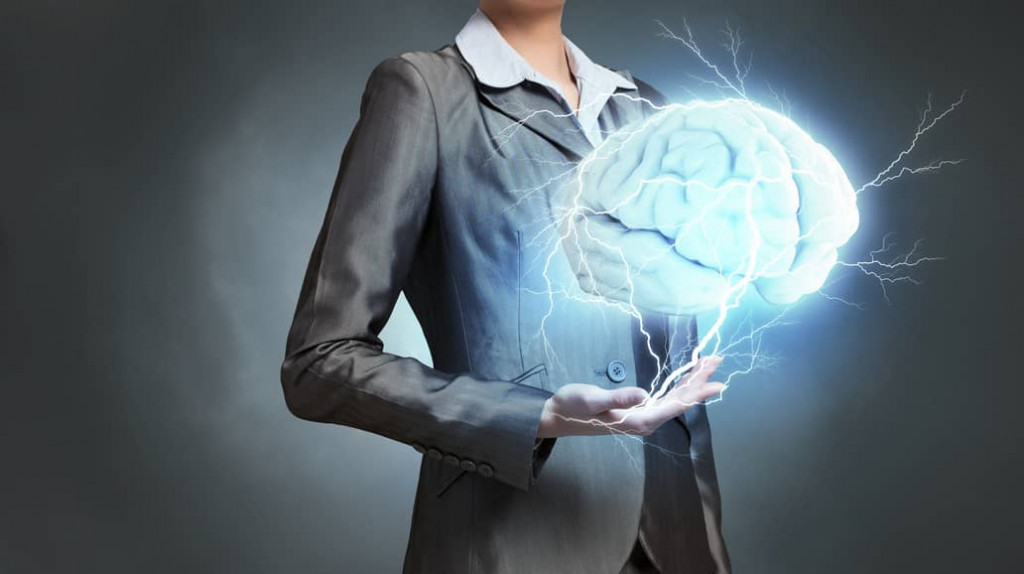 Examples Using LCA
Latent Class Analysis Model
I1
I2
“C”
I3
I4
Ik
Latent Class Multiple Group Model: Knownclass
I1
I3
I2
I4
“cg”
“C”
I1
I3
I2
I4
“C”
x
Latent Class Model with a Covariate
I1
I2
I3
I4
I5
x1
y
x2
“C”
Mixture Model with Covariates and Distal Outcome
Item Response Probabilities
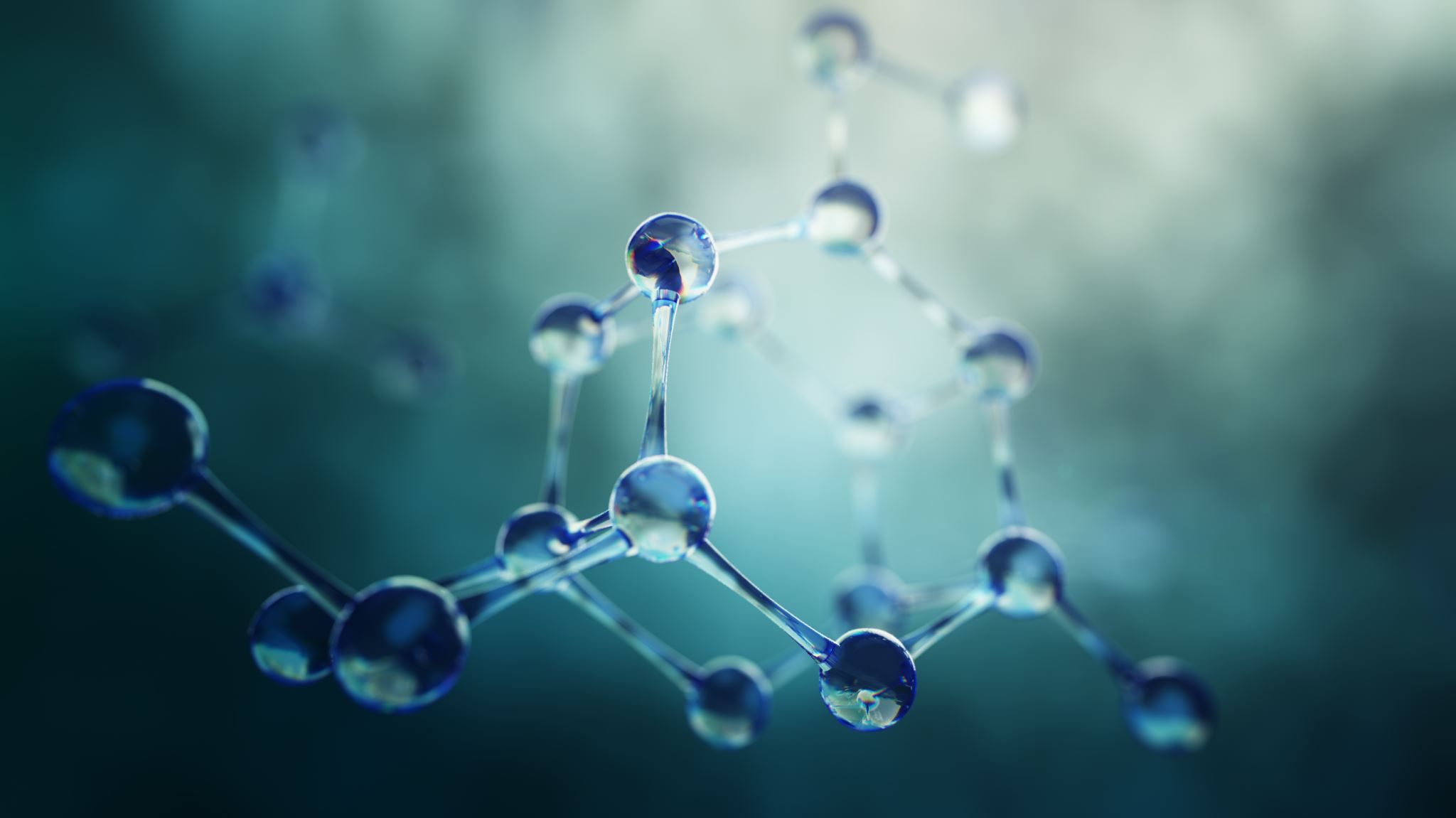 Convert Logit to Probability (Excel):
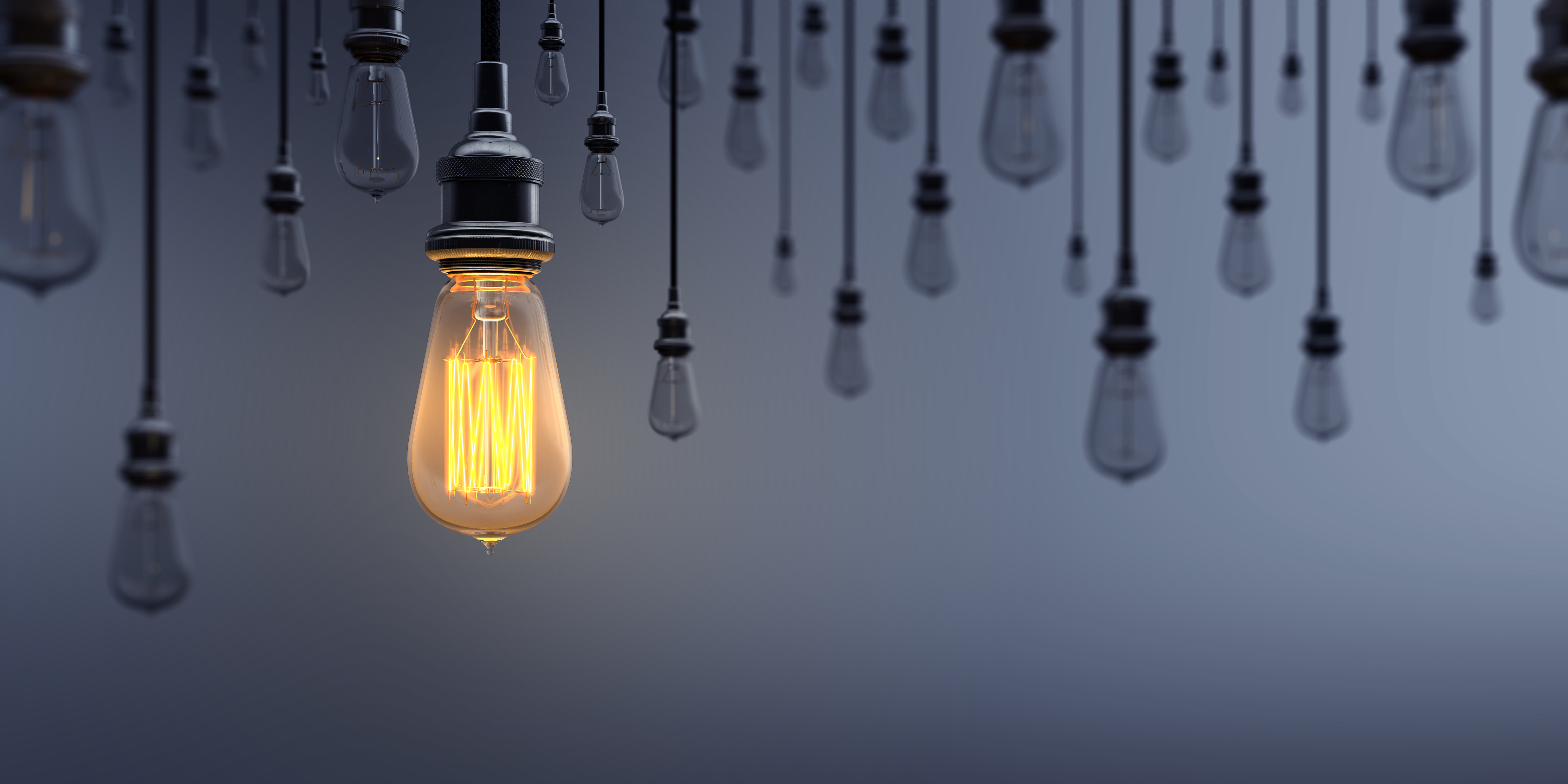 Item Response Probabilities
COVID-19 STUDY OF COPING
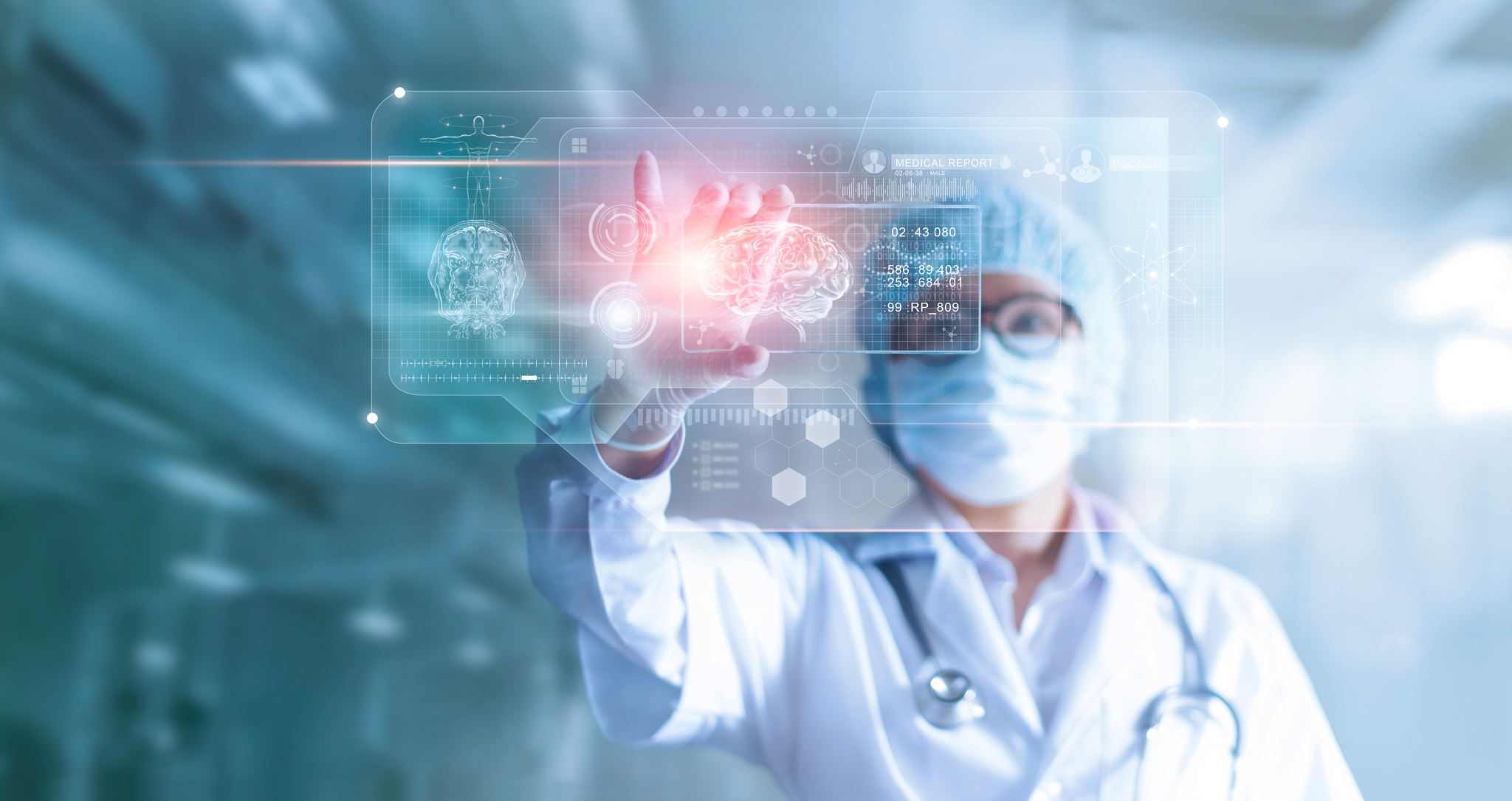 Questions
IRPs = Typologies
Predictors of Class Membership
Mplus Syntax for LCA with Covariates
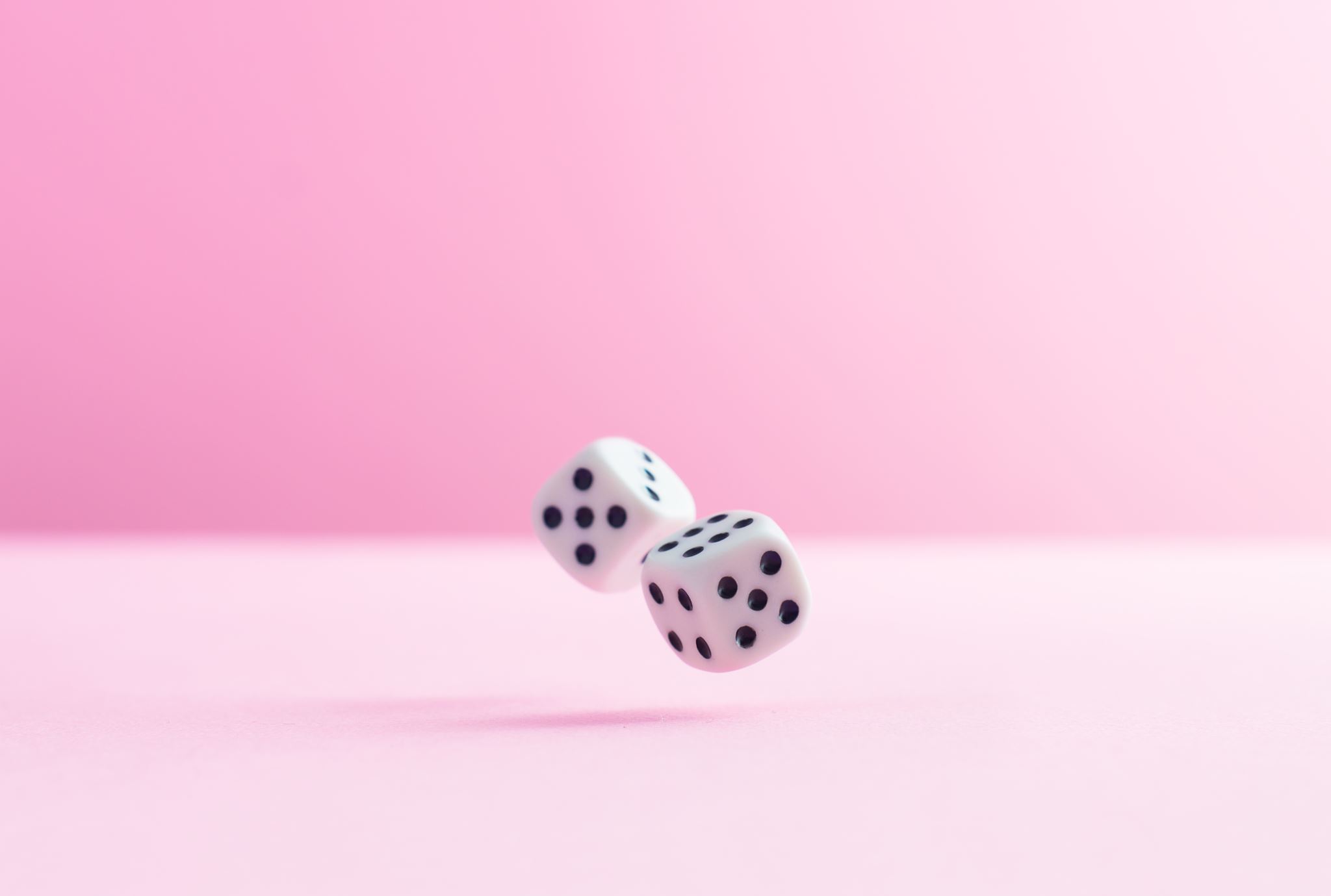 TITLE: 3-Class LCA Model 
DATA: FILE = "directory for your data\Bologna.dat";
VARIABLE:
NAMES = PF1 PF2 PF3 PF4 PF5 PF6 PF7 EF1 EF2 EF3 EF4 Resil1 Resil2 Resil3
 Resil4 Resil5 Resil6 Age Male White JobLoss LiveFam EarndDgr ;
MISSING=.;
USEVARIABLES are PF1 PF2 PF3 PF4 PF5 PF6 PF7 
                 Resil1 Resil2 Resil3 Resil4 Resil5 Resil6 
                 Age Male White JobLoss LiveFam EarndDgr ;
CATEGORICAL are PF1 PF2 PF3 PF4 PF5 PF6 PF7 
                Resil1 Resil2 Resil3 Resil4 Resil5 Resil6 ;
CLASSES = C(3);
AUXILIARY = (R3STEP) Age Male White JobLoss 
                     LiveFam EarndDgr ;
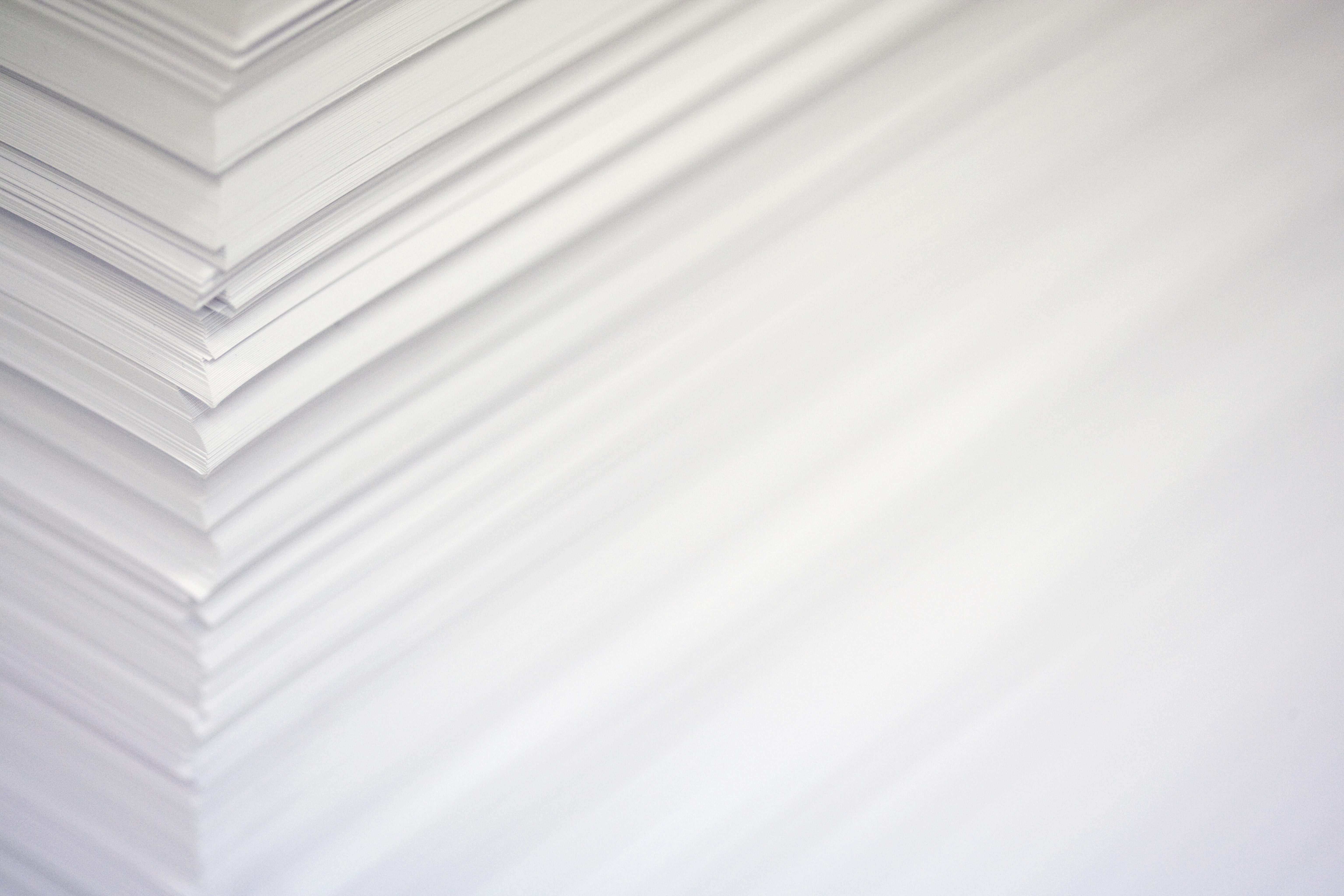 ANALYSIS:  
TYPE = MIXTURE;
STARTS = 0;
MODEL:

%C#1% !Resilient, Problem-Focused Copers = REF CLASS
[RESIL1$1*-1.791 RESIL2$1*-1.795 RESIL3$1*-1.629 RESIL4$1*-2.257 
RESIL5$1*-0.944 RESIL6$1*-1.241 PF1$1*-3.142 PF2$1*-1.975 
PF3$1*-2.183 PF4$1*-2.796 PF5$1*-1.478
PF6$1*-1.444 PF7$1*-0.427];

%C#2% ! Non-Resilient, Problem-Focused Copers
[RESIL1$1*-1.007 RESIL2$1*-1.034 RESIL3$1*-0.543 RESIL4$1*-1.277
RESIL5$1*-0.773 RESIL6$1*-0.679 PF1$1*-1.665 PF2$1*-1.384
PF3$1*-1.738 PF4$1*-1.663 PF5$1*-1.035 PF6$1*-1.069
PF7$1*0.122];

%C#3% ! Non-resilient, Non-Copers
[RESIL1$1*0.908 RESIL2$1*2.080 RESIL3$1*1.553 RESIL4$1*1.267
RESIL5$1*0.881 RESIL6$1*1.311 PF1$1*-1.320 PF2$1*-1.181 
PF3$1*-0.958 PF4$1*-1.663 PF5$1*-1.164
PF6$1*-0.852 PF7$1*0.023];
OUTPUT:
Mplus Syntax (cont’d)
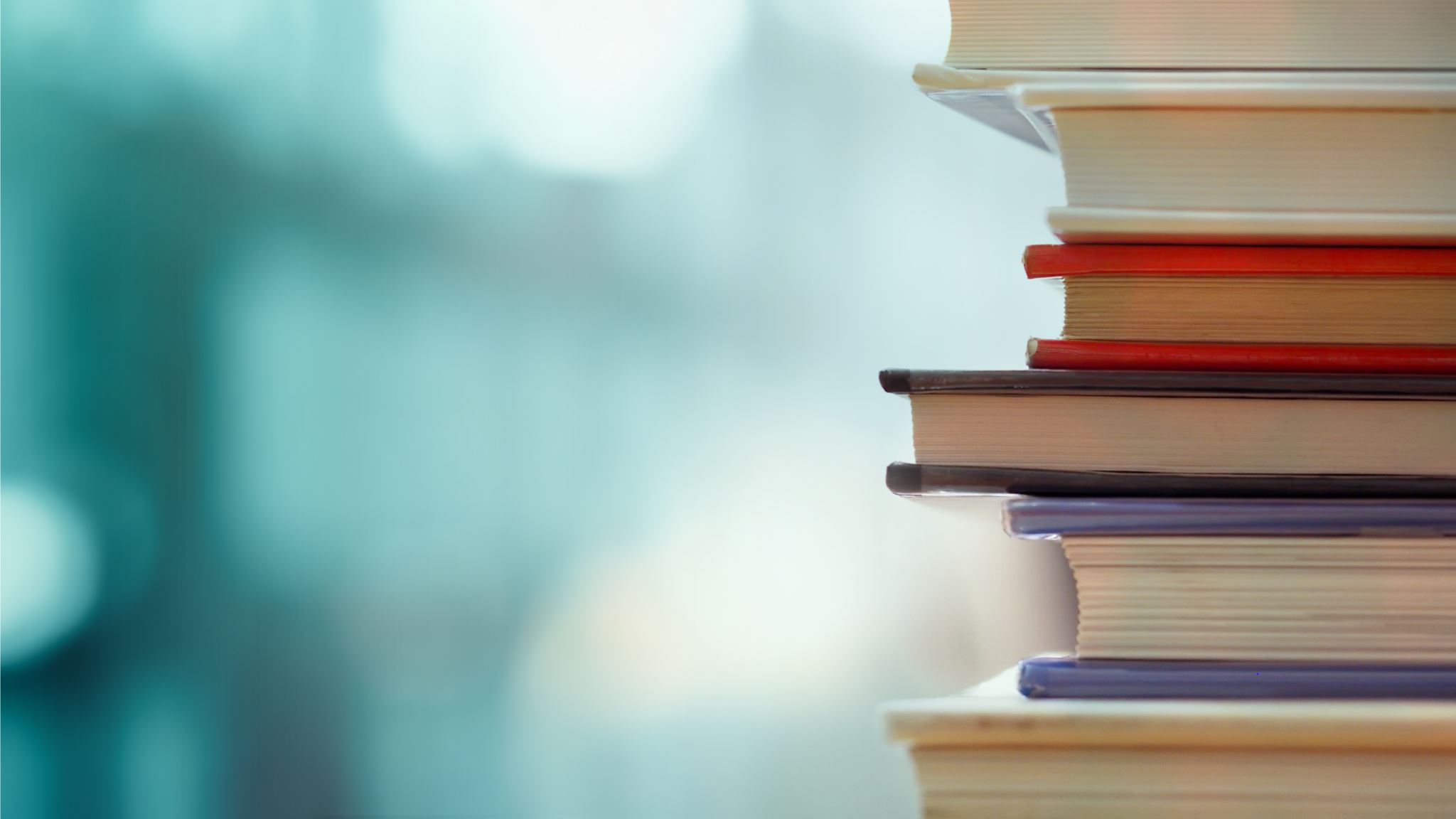 Abstract
Publishing Your Findings
Introduction
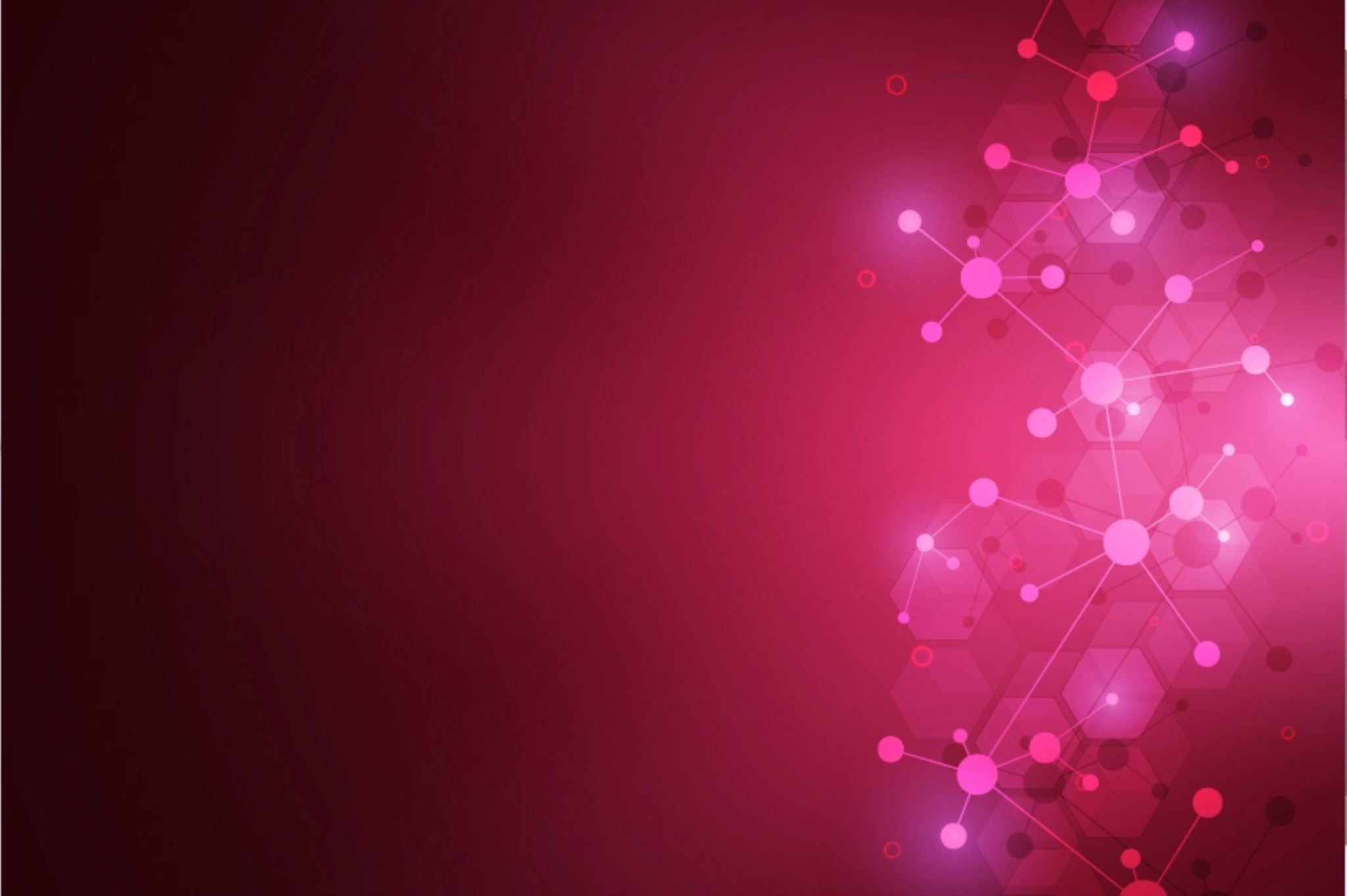 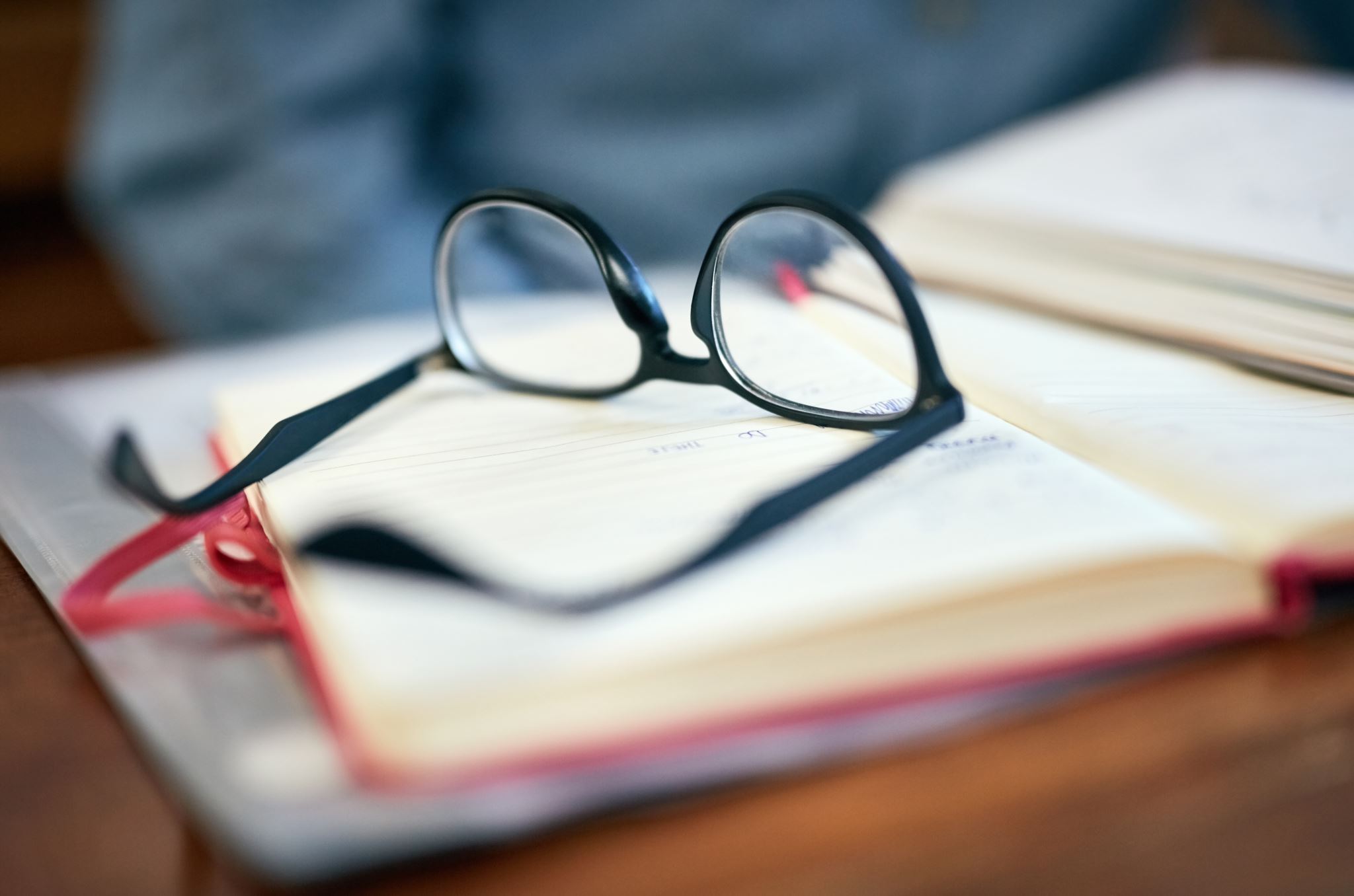 Methods
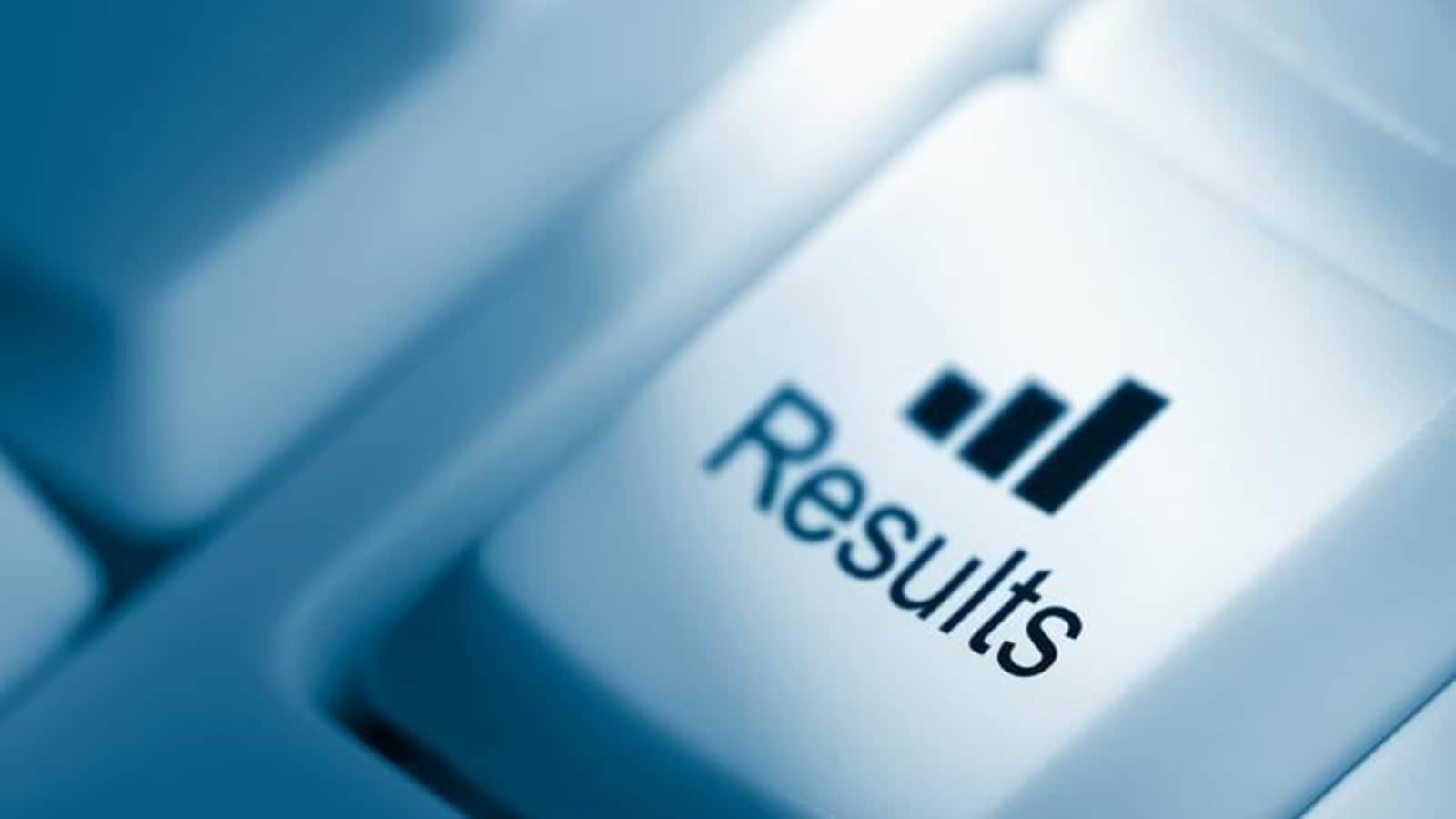 Results
Discussion
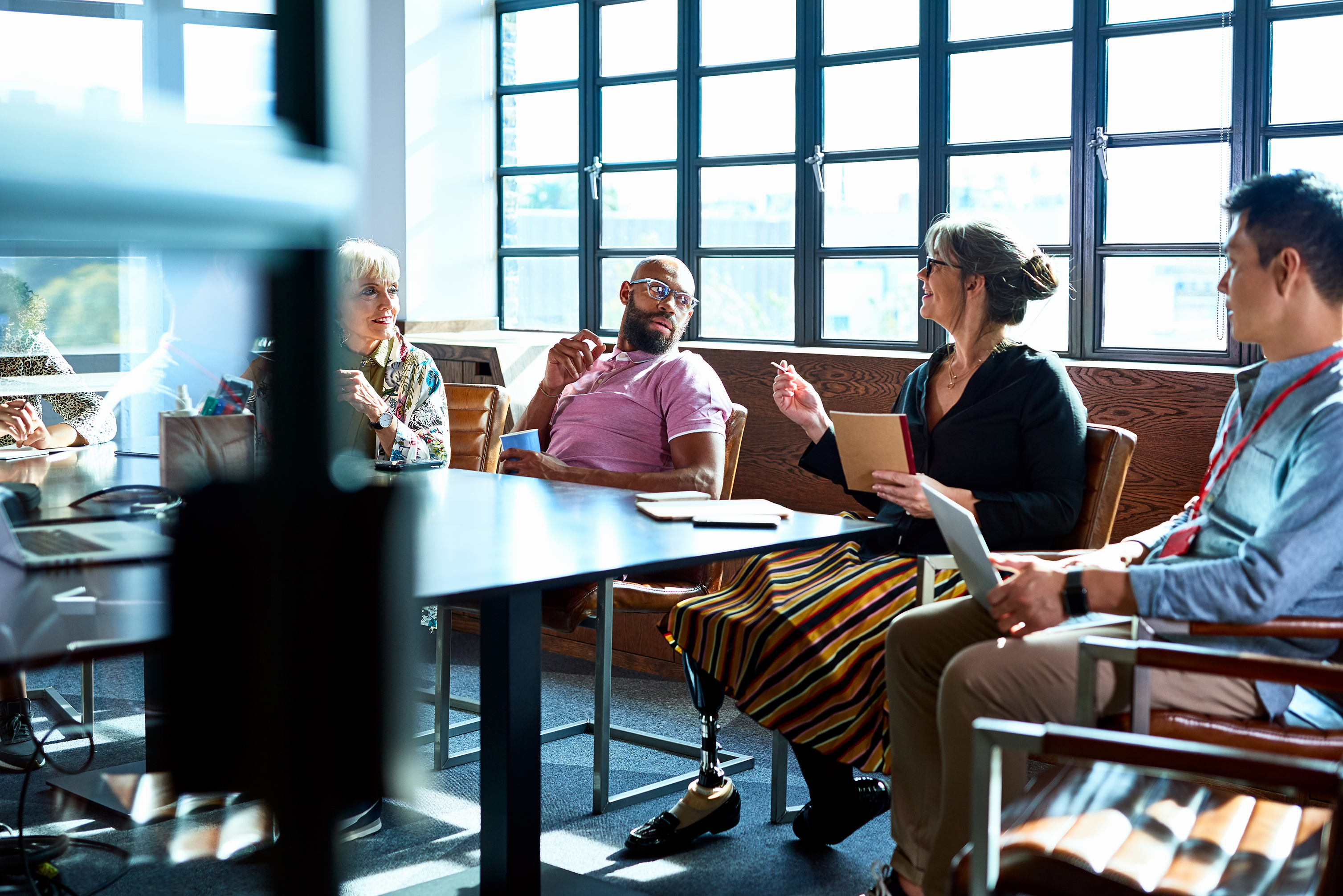